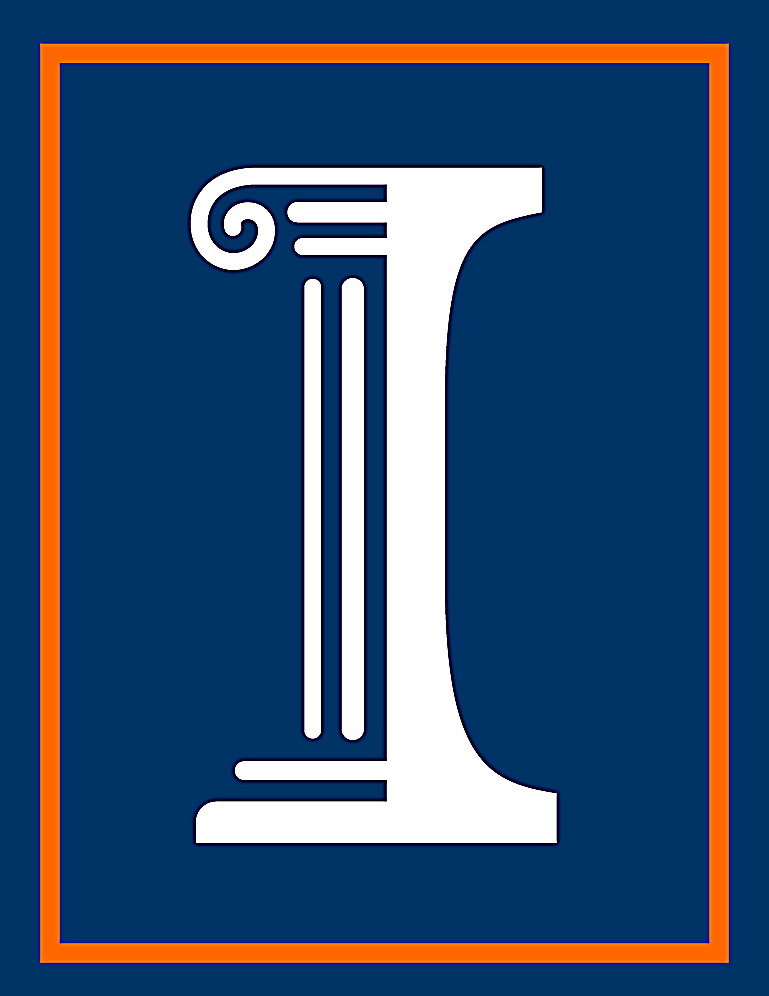 Image Captioning
Heng Ji (UIUC)
hengji@illinois.edu
(Acknowledgement: many slides from Tamara L. Berg)
1
Exercises
Write a caption about each image
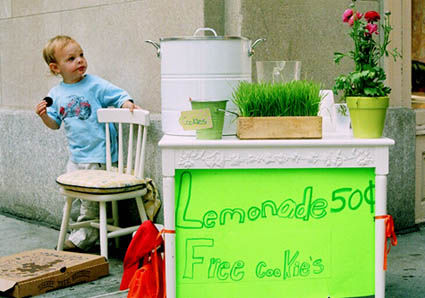 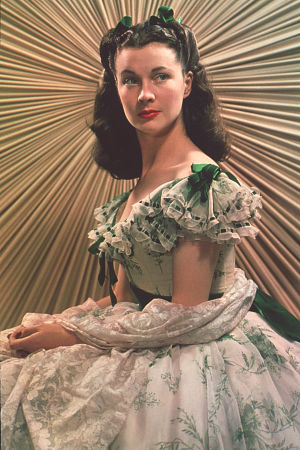 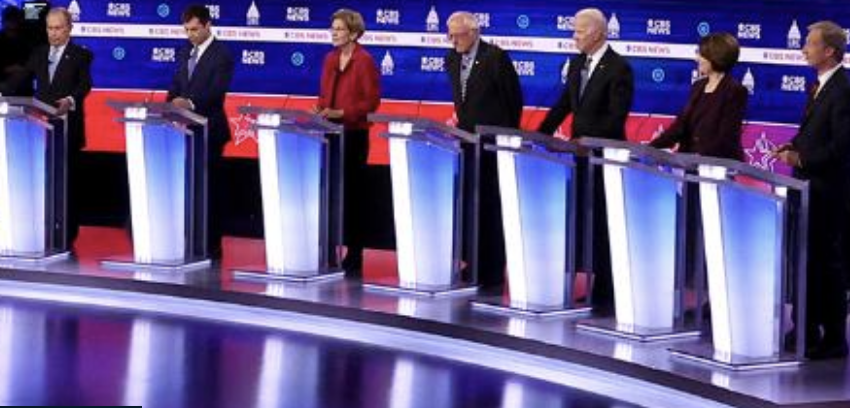 2
[Speaker Notes: Change low resource IL to a language which is not in wikipedia
Word-level: from bi-lingual dicts and alignment; structure-level comes from wals; multi-level alignment]
Let’s try some demo
http://dbs.cloudcv.org/captioning
3
[Speaker Notes: Change low resource IL to a language which is not in wikipedia
Word-level: from bi-lingual dicts and alignment; structure-level comes from wals; multi-level alignment]
A Baseline
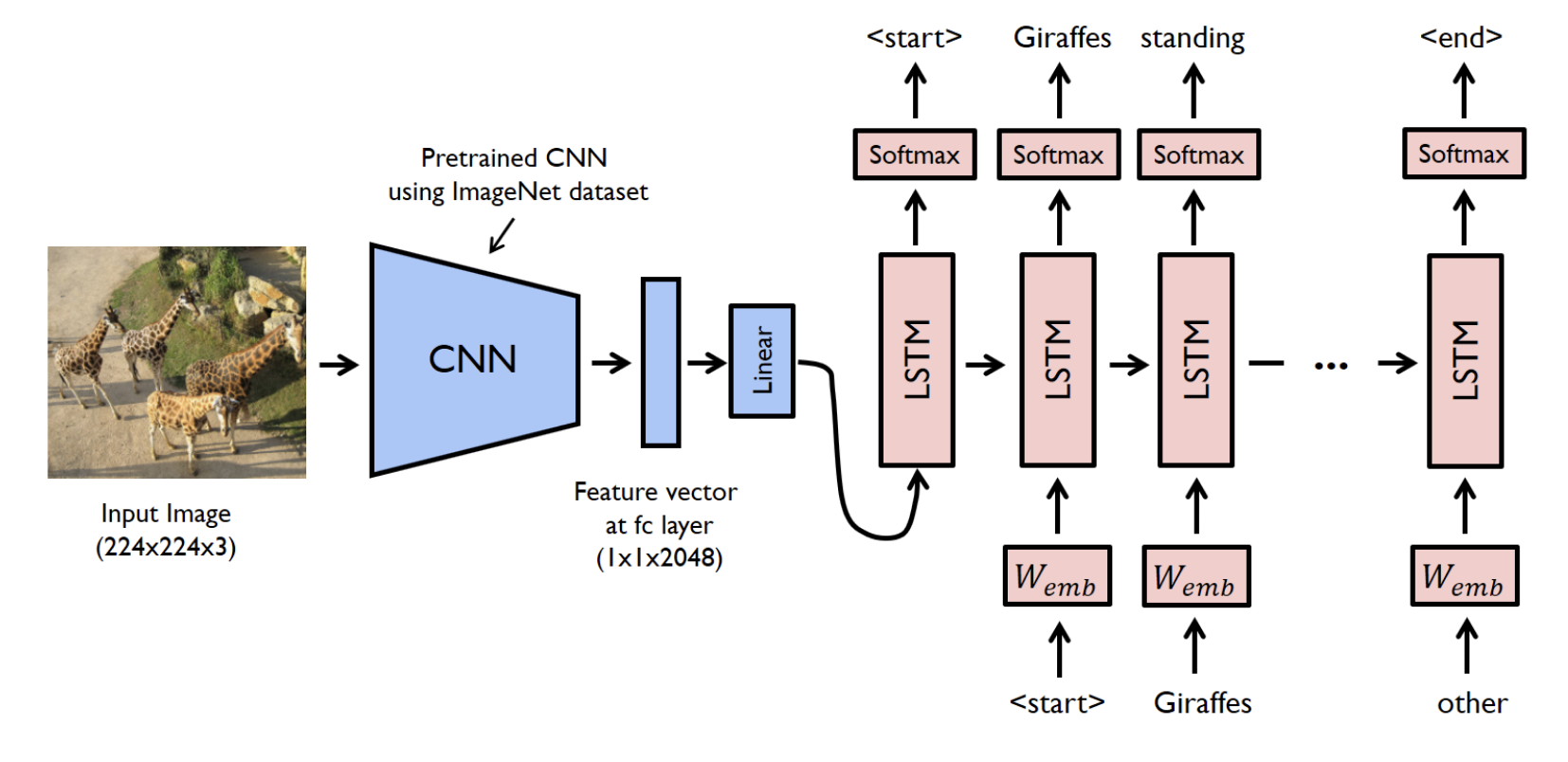 4
[Speaker Notes: Change low resource IL to a language which is not in wikipedia
Word-level: from bi-lingual dicts and alignment; structure-level comes from wals; multi-level alignment]
What’s a convolution?
Basic idea:
Pick a 3x3 matrix F of weights
Slide this over an image and compute the “inner product” (similarity) of F and the corresponding field of the image, and replace the pixel in the center of the field with the output of the inner product operation
Key point:
Different convolutions extract different types of low-level “features” from an image
All that we need to vary to generate these different features is the weights of F
What’s a convolution?
http://matlabtricks.com/post-5/3x3-convolution-kernels-with-online-demo
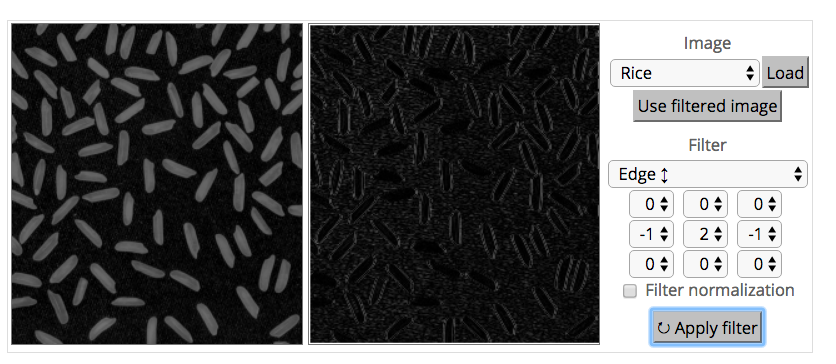 What’s a convolution?
http://matlabtricks.com/post-5/3x3-convolution-kernels-with-online-demo
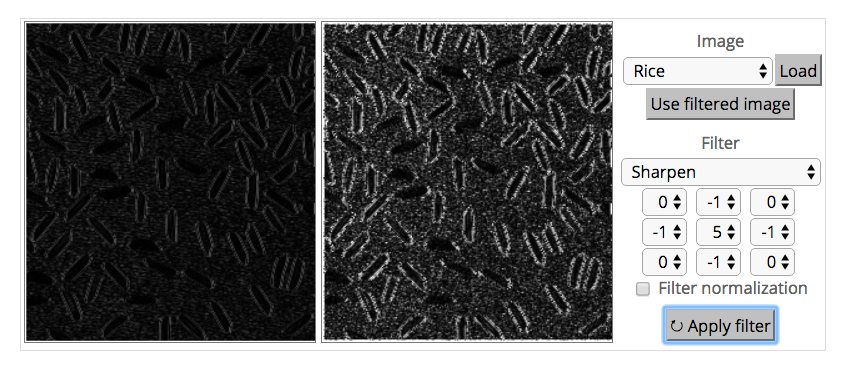 What’s a convolution?
http://matlabtricks.com/post-5/3x3-convolution-kernels-with-online-demo
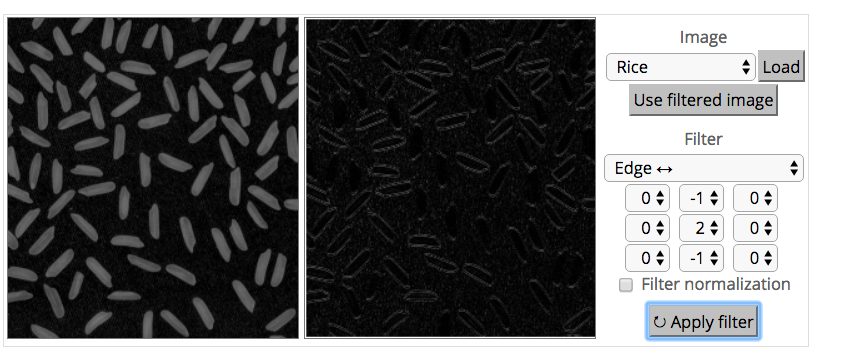 What’s a convolution?
http://matlabtricks.com/post-5/3x3-convolution-kernels-with-online-demo
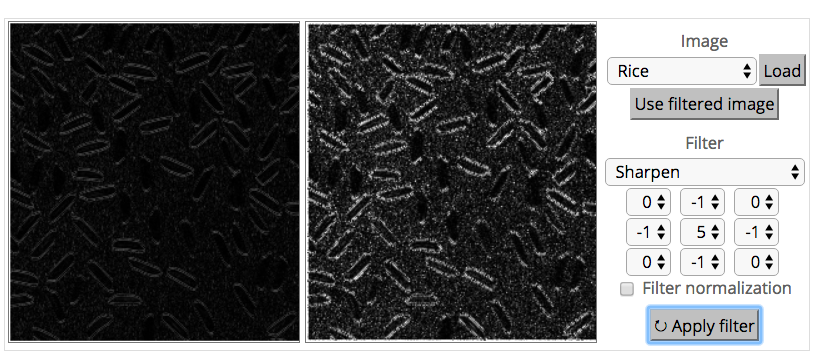 What’s a convolution?
http://matlabtricks.com/post-5/3x3-convolution-kernels-with-online-demo
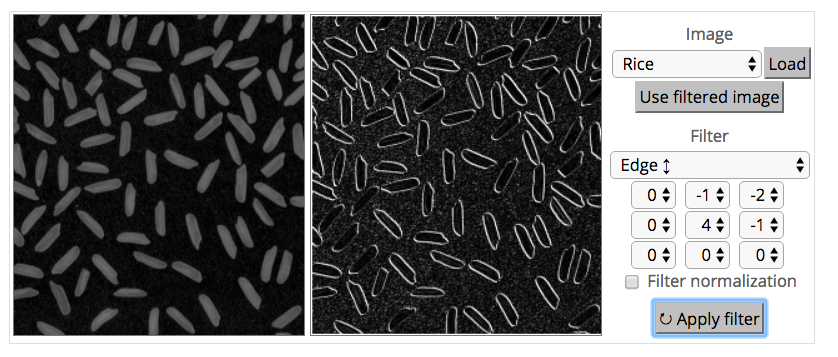 What’s a convolution?
http://matlabtricks.com/post-5/3x3-convolution-kernels-with-online-demo
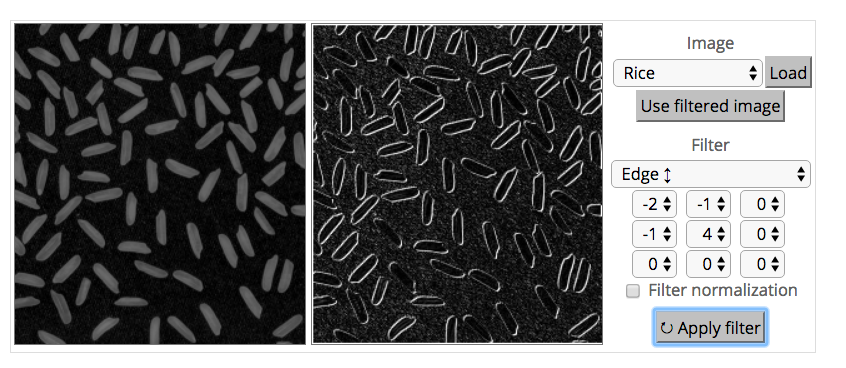 Descriptive Text
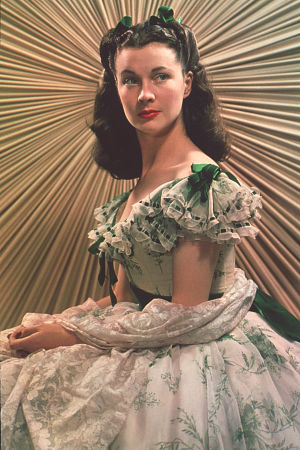 “It was an arresting face, pointed of chin, square of jaw. Her eyes were pale green without a touch of hazel, starred with bristly black lashes and slightly tilted at the ends. Above them, her thick black brows slanted upward, cutting a startling oblique line in her magnolia-white skin–that skin so prized by Southern women and so carefully guarded with bonnets, veils and mittens against hot Georgia suns”  

Scarlett O’Hara described in Gone with the Wind.
Berg, Attributes Tutorial CVPR13
[Speaker Notes: People sometimes produce very vivid and richly informative descriptions about the visual world. For example, here the writer says “it was an arresting face, pointed of chin, …”]
More Nuance than Traditional Recognition…
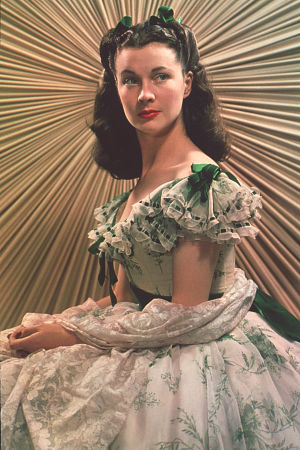 person
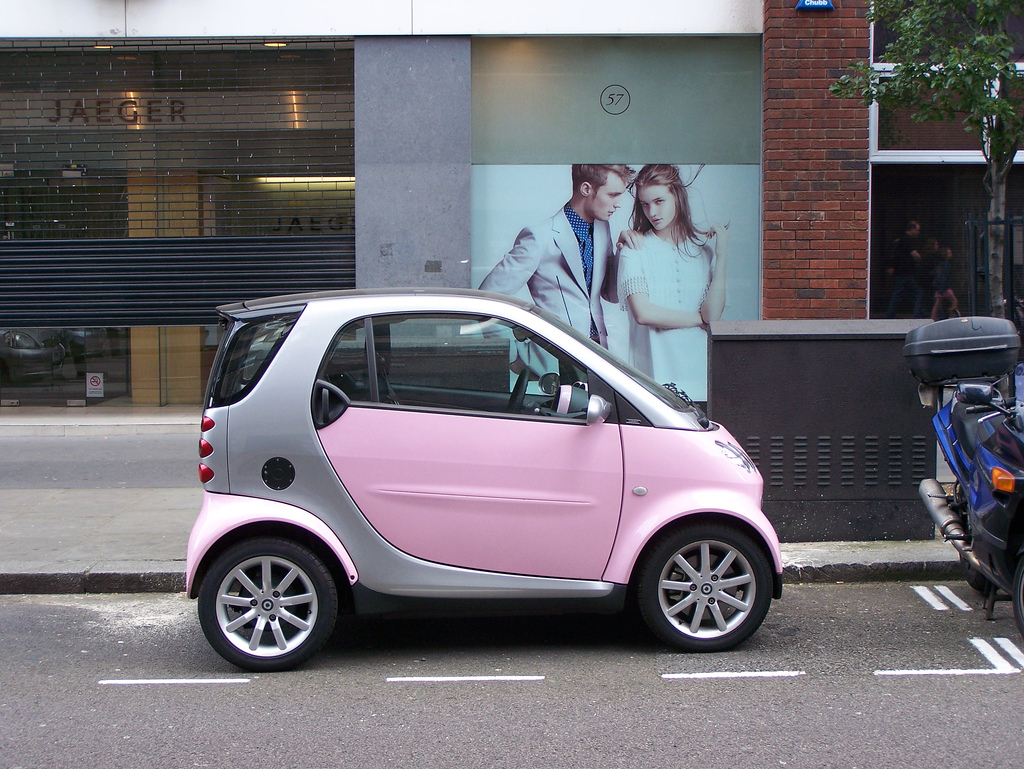 car
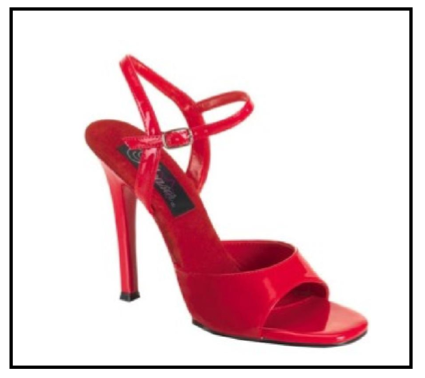 shoe
Berg, Attributes Tutorial CVPR13
[Speaker Notes: You’ll notice that this human output of recognition is quite different from traditional computer vision recognition outputs which might recognize this picture as a person, this one as a shoe or this one as a car.]
Toward Complex Structured Outputs
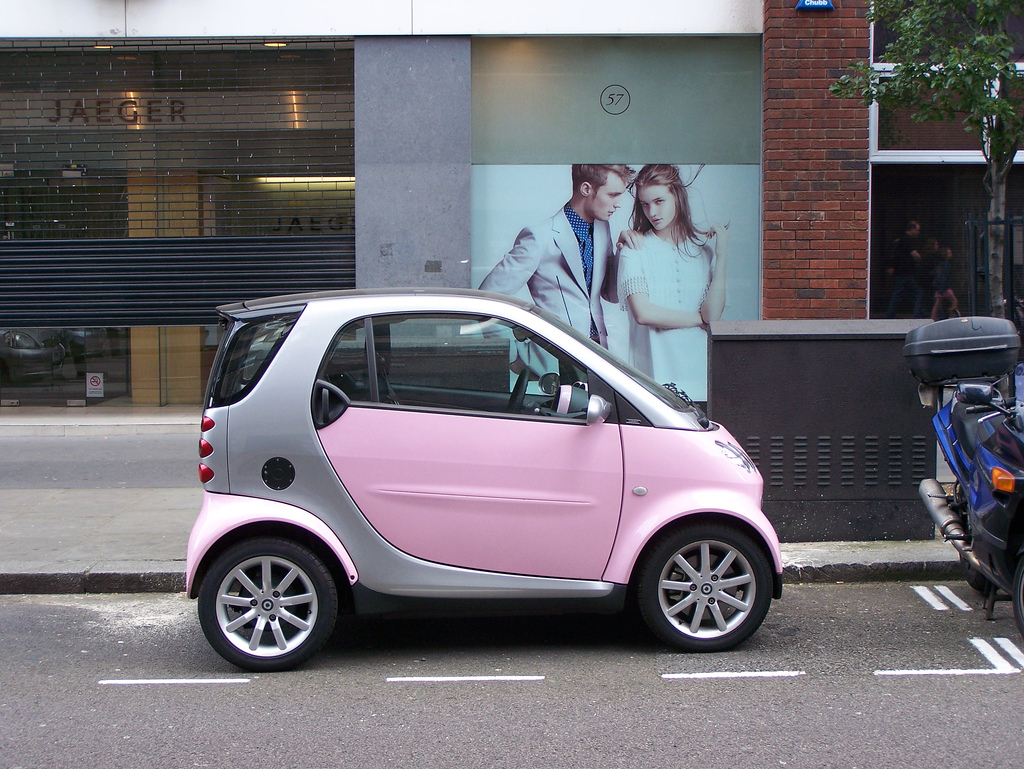 car
Berg, Attributes Tutorial CVPR13
[Speaker Notes: A lot of research in visual recognition has focused on producing categorical labels for items]
Toward Complex Structured Outputs
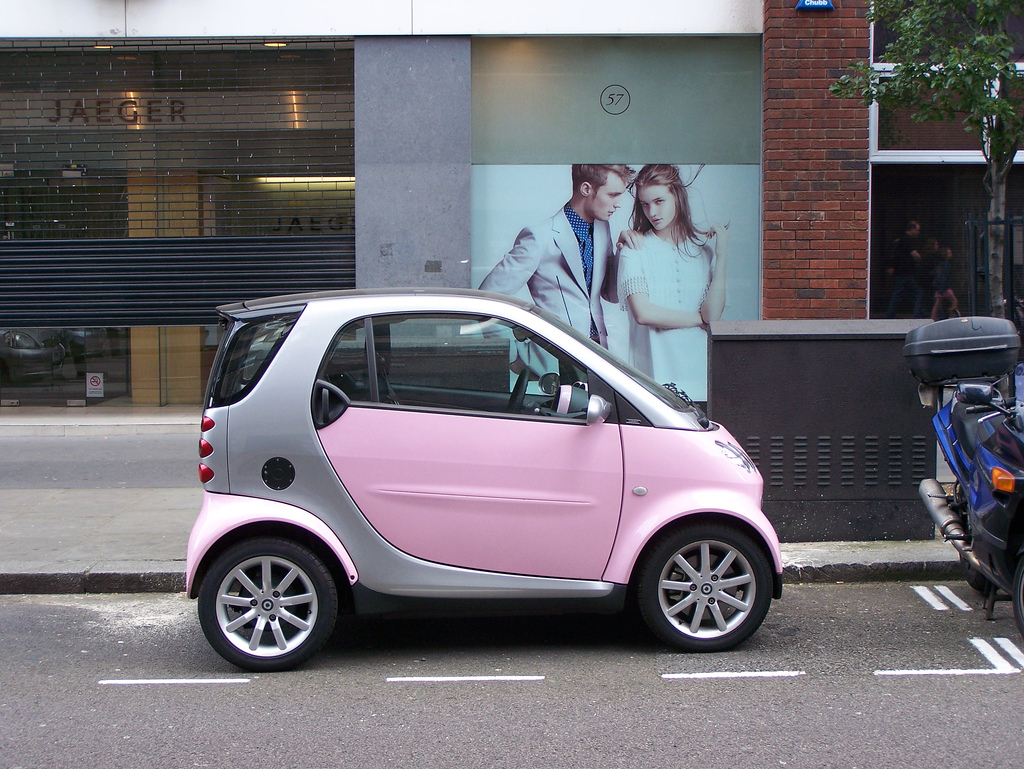 pink car
Attributes of objects
Berg, Attributes Tutorial CVPR13
[Speaker Notes: Today we’ve been talking about attributes which is a first step toward producing more complex structured recognition outputs]
Toward Complex Structured Outputs
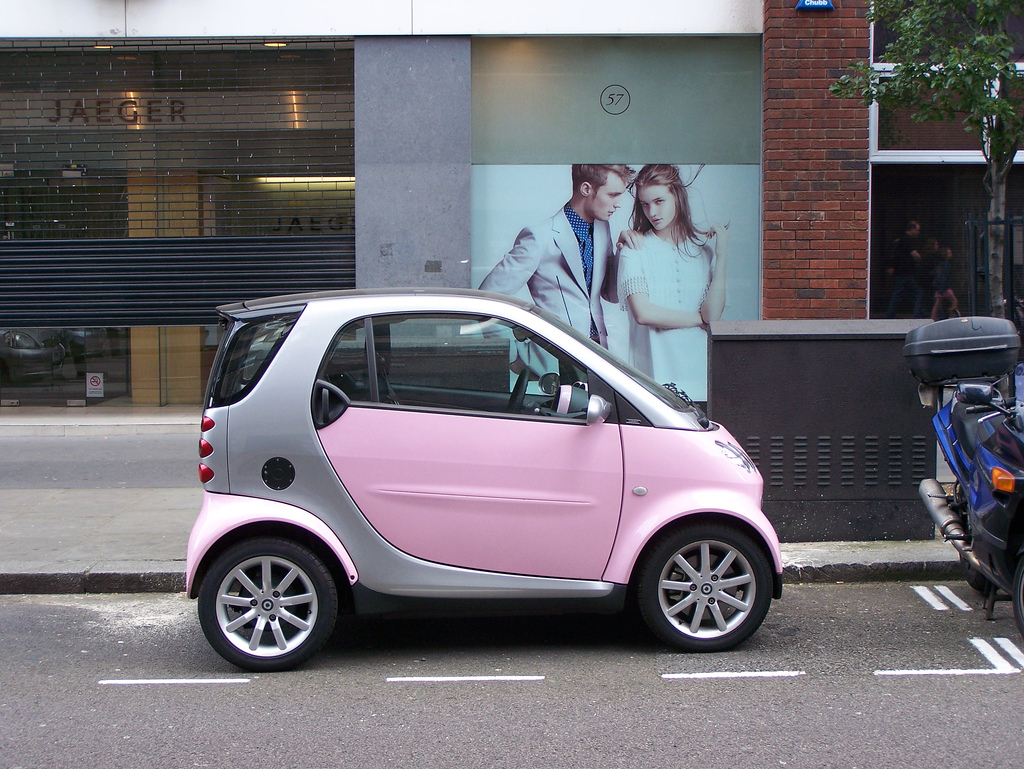 car on road
Relationships between objects
Berg, Attributes Tutorial CVPR13
[Speaker Notes: We can also think about recognizing the context of where objects are located with respect to the overall scene or relative to other objects – maybe recognizing that this is a car on a road]
Toward Complex Structured Outputs
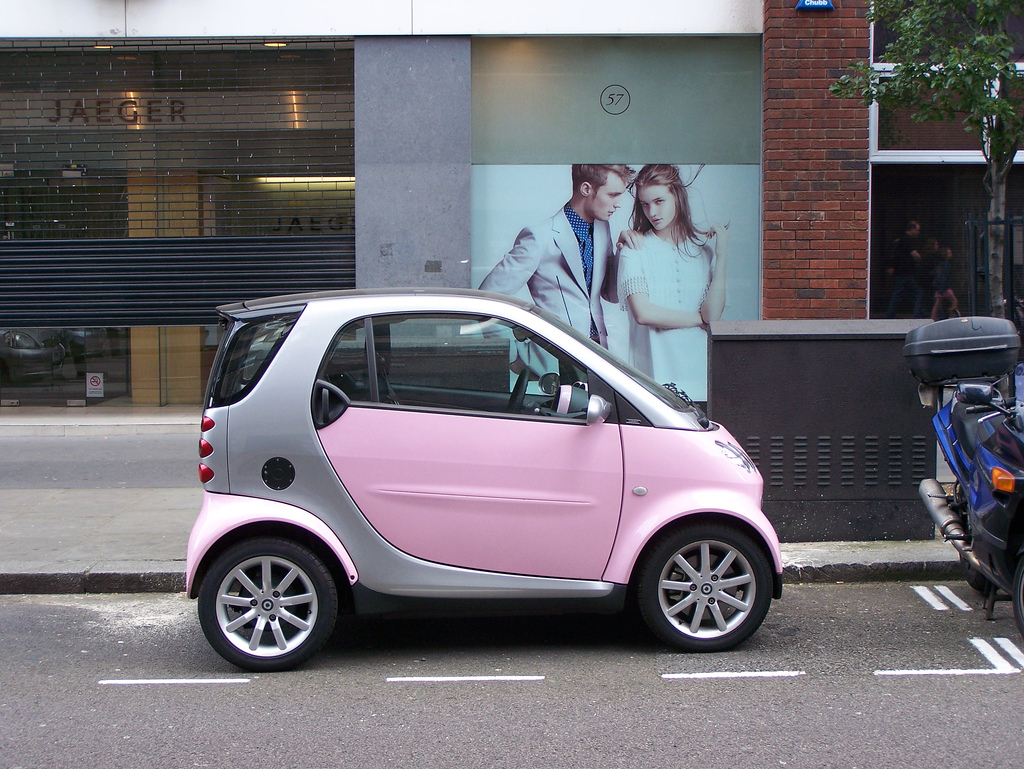 Little pink smart car parked on the side of a road in a London shopping district.
… Complex structured recognition outputs
Telling the “story of an image”
Berg, Attributes Tutorial CVPR13
[Speaker Notes: Ultimately we might like our recognition systems to produce more complete predictions about the objects, their appearance, their relationships, actions, and context. Perhaps even going so far as to produce a short description of the image that tells the “story behind the image.” For this image we might like to say something like “little pink smart car…”]
Learning from Descriptive Text
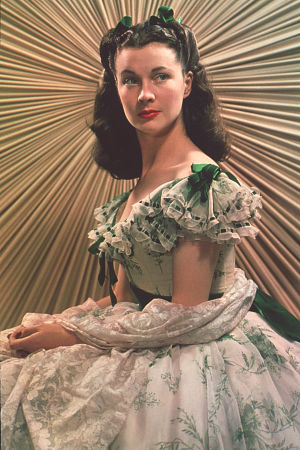 “It was an arresting face, pointed of chin, square of jaw. Her eyes were pale green without a touch of hazel, starred with bristly black lashes and slightly tilted at the ends. Above them, her thick black brows slanted upward, cutting a startling oblique line in her magnolia-white skin–that skin so prized by Southern women and so carefully guarded with bonnets, veils and mittens against hot Georgia suns”  

Scarlett O’Hara described in Gone with the Wind.
How does the
world work?
Visually descriptive language provides:
Information about the world, especially the visual world.
information about how people construct natural language for imagery.
guidance for visual recognition.
How do people
describe the world?
What should we recognize?
Berg, Attributes Tutorial CVPR13
[Speaker Notes: I think looking at human descriptions can help inform computer vision in terms of what we should recognize and also what kinds of structured outputs we might produce about image content.

In general, I believe we can learn from studying visually descriptive language in a number of ways:
descriptive language can provide information about how the world works, especially the visual world. for example looking at lots of descriptive like this could tell us what the possible modifiers of eyebrows are – they can be black, slanted, bushy, thin etc. 
descriptive text can also provide data for understanding how people describe the world, and how they construct natural language related to images, so what kinds of things do they mention or what do they perceive as important
3) Lastly, I think collections of descriptive text might guide visual recognition research of the future]
Methodology
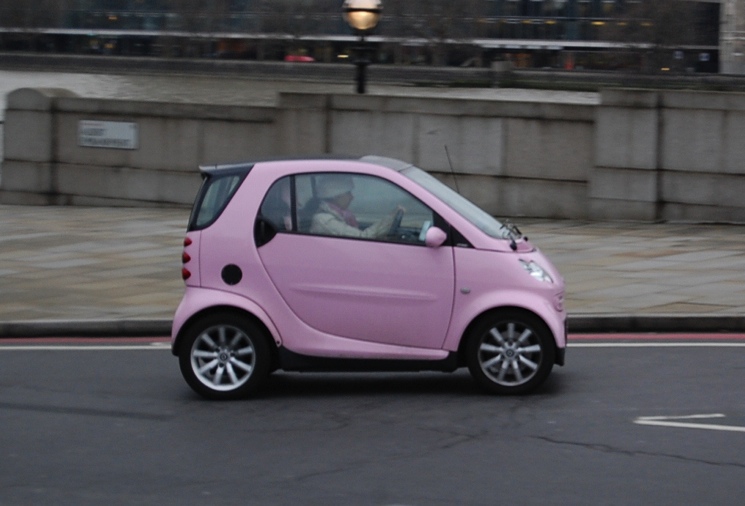 A random Pink Smart Car seen driving around Lambeth Roundabout and onto Lambeth Bridge.
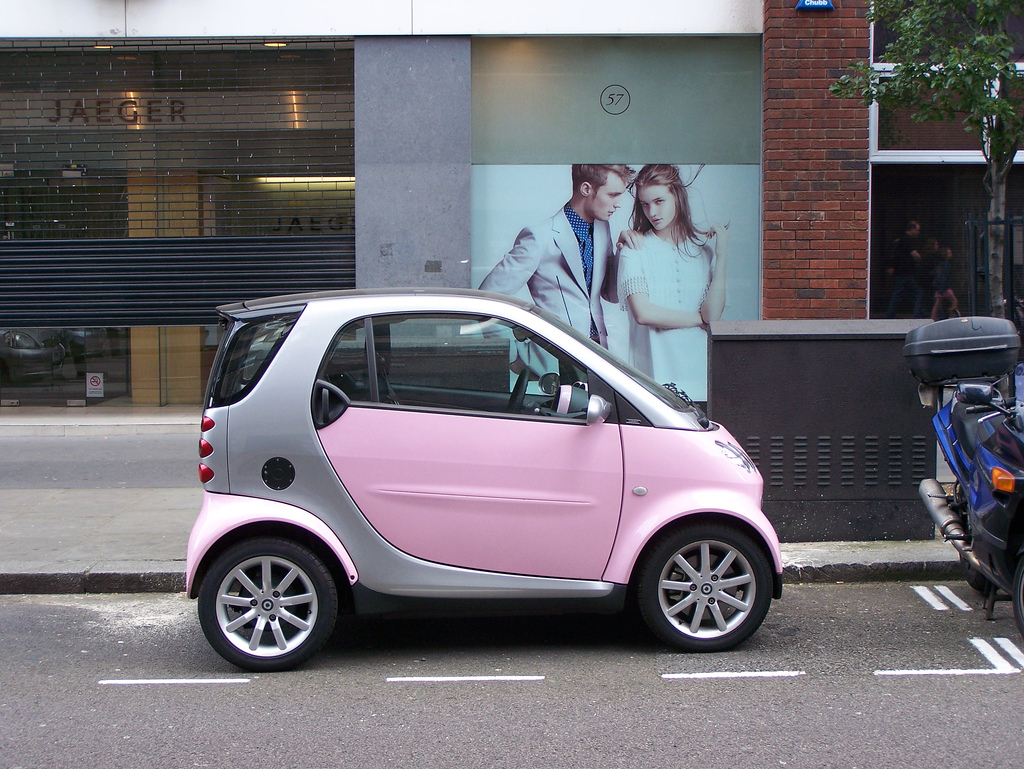 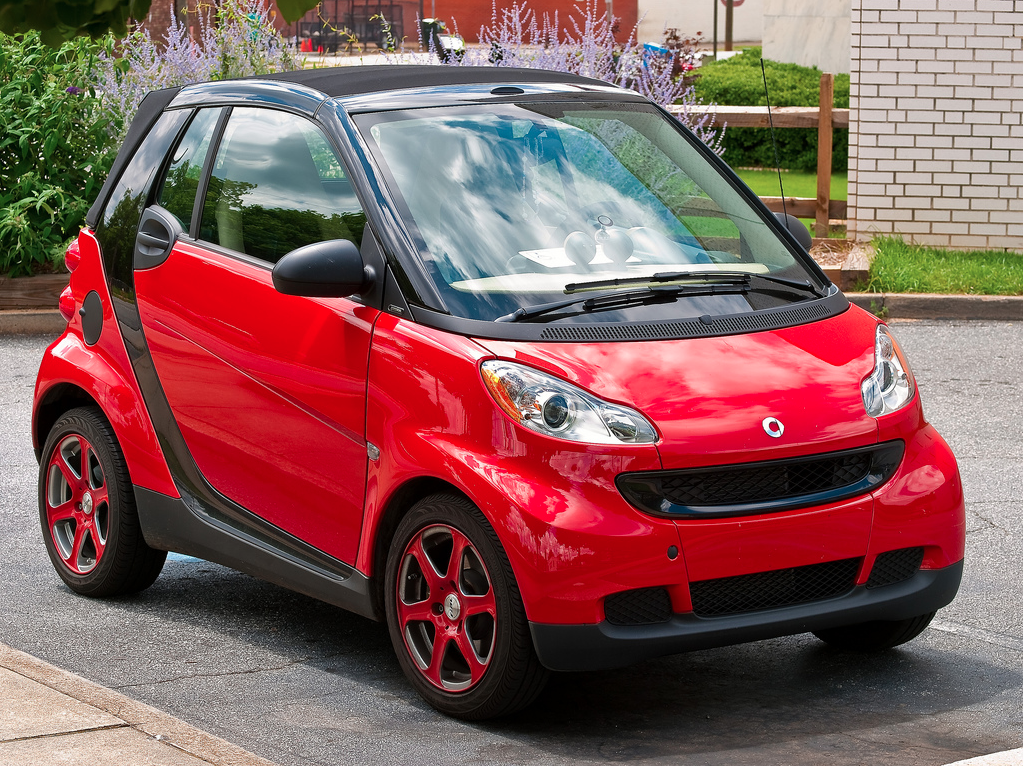 Smart Car. It was so adorable and cute in the parking lot of the post office, I had to stop and take a picture.
Pink Car
Sign
Door
Motorcycle
Tree
Brick building
Dirty Road
Sidewalk
London
Shopping district
Natural language 
description
Generation Methods:
Compose descriptions directly from recognized content
Retrieve relevant existing text given recognized content
Berg, Attributes Tutorial CVPR13
[Speaker Notes: I’ll talk about two types of methods being used for generating image descriptions

The first is to recognize some bits of image content in the query image and then directly construct a description based on those predictions.

The second is to find relevant text that we might re-use to produce a description for the query image.]
Related Work
Compose descriptions given recognized content 
Yao et al. (2010), Yang et al. (2011), Li et al. ( 2011), Kulkarni et al. (2011)

Generation as retrieval 
Farhadi et al. (2010), Ordonez et al (2011), Gupta et al (2012), Kuznetsova et al (2012)

Generation using pre-associated relevant text  
 Leong et al (2010), Aker and Gaizauskas (2010), Feng and Lapata (2010a)

Other (image annotation, video description, etc) 
Barnard et al (2003), Pastra et al (2003), Gupta et al (2008), Gupta et al (2009), Feng and Lapata (2010b), del Pero et al (2011), Krishnamoorthy et al (2012), Barbu et al (2012),  Das et al (2013)
Berg, Attributes Tutorial CVPR13
[Speaker Notes: There has been a fair amount of related work in this area recently ranging from the generation methodologies I just described to methods that take advantage of pre-associated relevant descriptive text to methods that work on related problems like image annotation or video description.

Due to time restrictions I will just talk about a few methods related to the first two kinds of image description composition – Composing descriptions directly from recognized content and description generation as retrieval]
Method 1: Recognize & Generate
Berg, Attributes Tutorial CVPR13
[Speaker Notes: So method 1 is recognize some image content and generate natural language descriptions based on those recognition predictions]
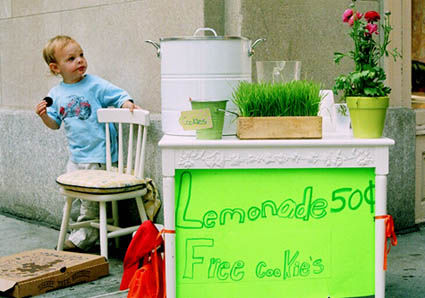 “This picture shows one person, one grass, one chair, and one potted plant. The person is near the green grass, and in the chair. The green grass is by the chair, and near the potted plant.”
Kulkarni et al, CVPR11
[Speaker Notes: For an image like this one we generate a description that reads]
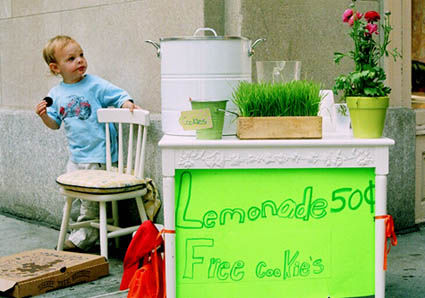 “This picture shows one person, one grass, one chair, and one potted plant. The person is near the green grass, and in the chair. The green grass is by the chair, and near the potted plant.”
Kulkarni et al, CVPR11
[Speaker Notes: “This picture shows one person…”]
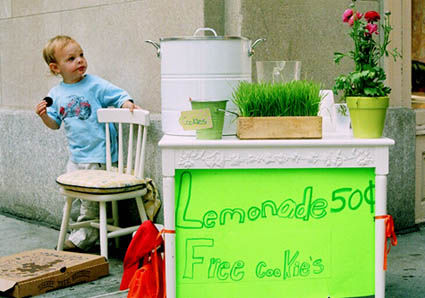 “This picture shows one person, one grass, one chair, and one potted plant. The person is near the green grass, and in the chair. The green grass is by the chair, and near the potted plant.”
Kulkarni et al, CVPR11
[Speaker Notes: One grass]
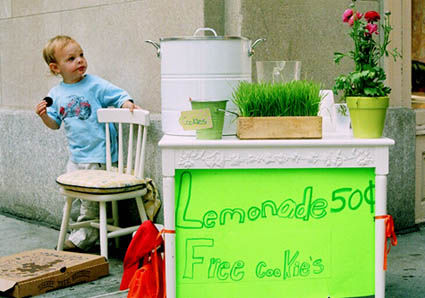 “This picture shows one person, one grass, one chair, and one potted plant. The person is near the green grass, and in the chair. The green grass is by the chair, and near the potted plant.”
Kulkarni et al, CVPR11
[Speaker Notes: One chair]
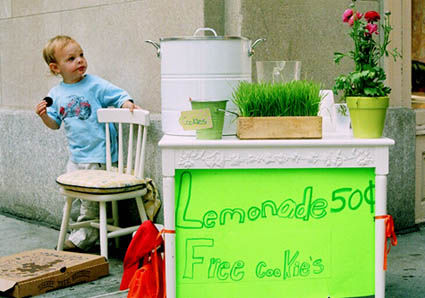 “This picture shows one person, one grass, one chair, and one potted plant. The person is near the green grass, and in the chair. The green grass is by the chair, and near the potted plant.”
Kulkarni et al, CVPR11
[Speaker Notes: And one potted plant]
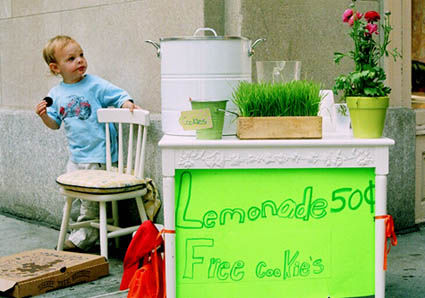 “This picture shows one person, one grass, one chair, and one potted plant. The person is near the green grass, and in the chair. The green grass is by the chair, and near the potted plant.”
Kulkarni et al, CVPR11
[Speaker Notes: The person is near the green grass]
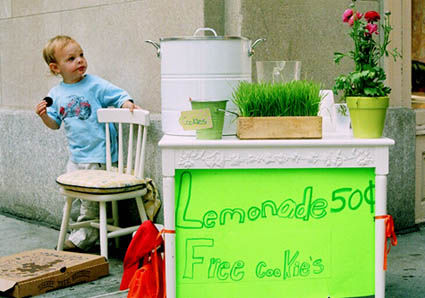 “This picture shows one person, one grass, one chair, and one potted plant. The person is near the green grass, and in the chair. The green grass is by the chair, and near the potted plant.”
Kulkarni et al, CVPR11
[Speaker Notes: And in the chair (well not quite, but perhaps a reasonable interpretation given the image and what we know about people and chairs)]
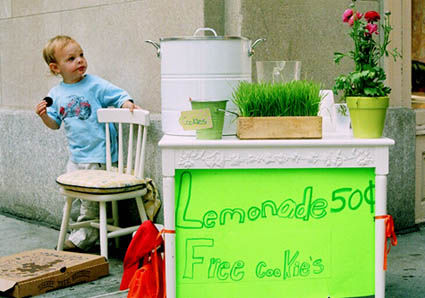 “This picture shows one person, one grass, one chair, and one potted plant. The person is near the green grass, and in the chair. The green grass is by the chair, and near the potted plant.”
Kulkarni et al, CVPR11
[Speaker Notes: The green grass is by the chair]
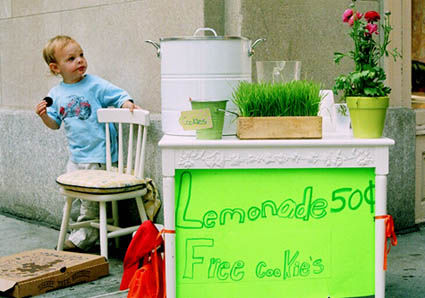 “This picture shows one person, one grass, one chair, and one potted plant. The person is near the green grass, and in the chair. The green grass is by the chair, and near the potted plant.”
Kulkarni et al, CVPR11
[Speaker Notes: And near the potted plant.]
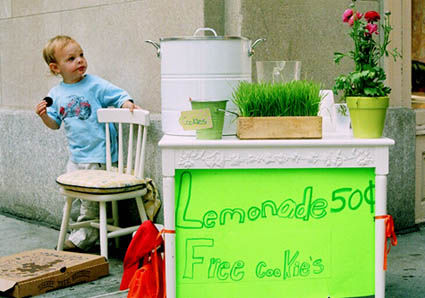 “This picture shows one person, one grass, one chair, and one potted plant. The person is near the green grass, and in the chair. The green grass is by the chair, and near the potted plant.”
Kulkarni et al, CVPR11
[Speaker Notes: So this generates a pretty simplistic, but perhaps somewhat relevant description.
 
How did we do it?]
Methodology
Vision -- detection and classification
Text inputs - statistics from parsing lots of descriptive text
Graphical model (CRF) to predict best image labeling given vision and text inputs
Generation algorithms to generate natural language
Kulkarni et al, CVPR11
[Speaker Notes: Being computer vision people the first thing we thought to try is to generate descriptions using state of the art visual recognition algorithms to determine the content of the image.]
Vision is hard!
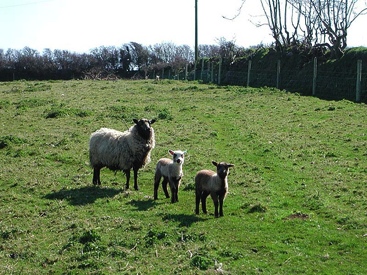 Green sheep
World knowledge (from descriptive text) can be used to smooth noisy vision predictions!
Kulkarni et al, CVPR11
[Speaker Notes: So we can detect objects in the image. Here we correctly detect a sheep, but as we all know vision isn’t perfect so we might predict this as the bounding box for our sheep, and if we’re not careful we might predict this as a green sheep. Clearly that’s not right! So our idea here was that if we can extract some simple world knowledge from descriptive text then we could use that to smooth noisy vision predictions like this.]
Methodology
Vision -- detection and classification
Text -- statistics from parsing lots of descriptive text
Graphical model (CRF) to predict best image labeling given vision and text inputs
Generation algorithms to generate natural language
Kulkarni et al, CVPR11
[Speaker Notes: So in addition to using computer vision predictions it turns out to be quite useful to incorporate information gleaned from parsing lots and lots of descriptive text.]
Learning from Descriptive Text
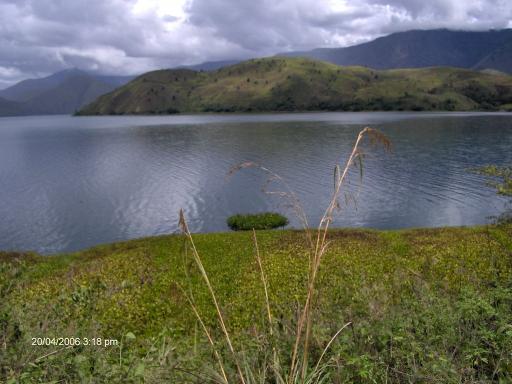 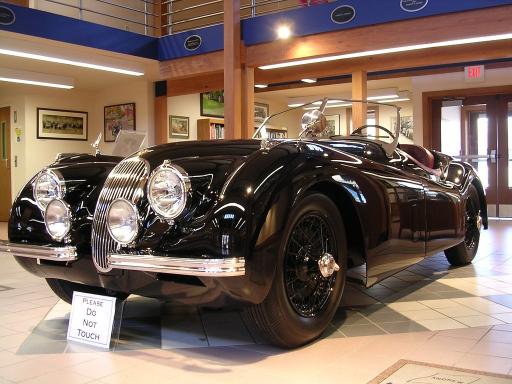 Attributes
a very shiny car in the car museum in my hometown of upstate NY.
green green grass by the lake
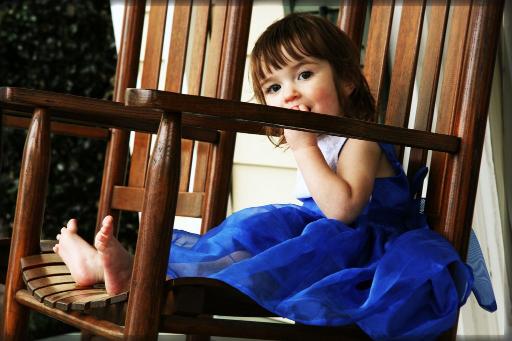 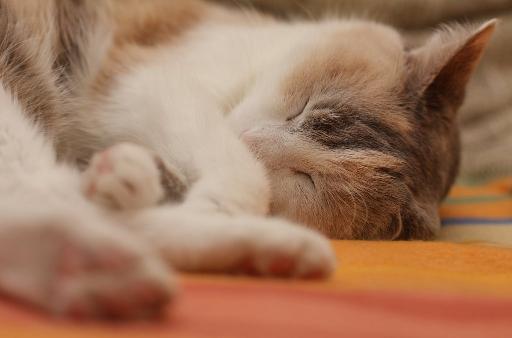 Relationships
very little person in a big rocking chair
Our cat Tusik sleeping on the sofa near a hot radiator.
Kulkarni et al, CVPR11
[Speaker Notes: You can think of this as a sort of simple world knowledge learned from textual descriptions, specifically from text associated with Flickr images. In this paper we collect information from descriptive text to learn about attributes of objects such as that grass is green or cars can be shiny. We also use descriptive text to learn about relationships between pairs of objects. Such as the fact that people are often in chairs or cats can be on sofas.]
Methodology
Vision -- detection and classification
Text -- statistics from parsing lots of descriptive text
Model (CRF) to predict best image labeling given vision and text based potentials
Generation algorithms to compose natural language
Kulkarni et al, CVPR11
[Speaker Notes: So in the end our method combines vision predictions for an image smoothed with text. We put that into a crf to predict image content given vision and text based potentials, and then finally use some simple generation algorithms to compose natural language from the crf prediction.]
Some good results
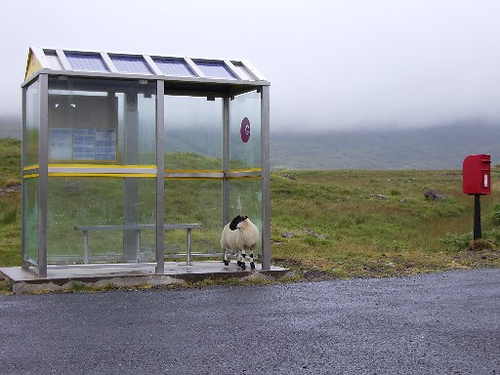 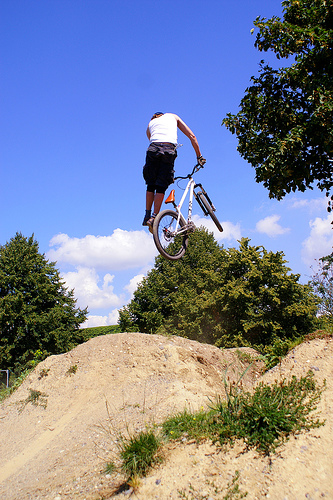 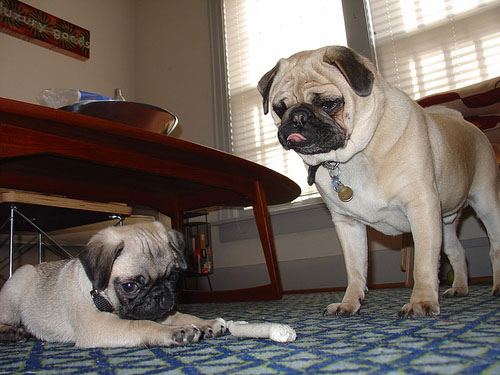 This is a picture of one sky, one road and one sheep. The gray sky is over the gray road. The gray sheep is by the gray road.
This is a picture of two dogs. The first dog is near the second furry dog.
Here we see one road, one sky and one bicycle. The road is near the blue sky, and near the colorful bicycle. The colorful bicycle is within the blue sky.
Kulkarni et al, CVPR11
[Speaker Notes: This is a picture of one sky, one road…]
Missed detections:
False detections:
Incorrect attributes:
Some bad results
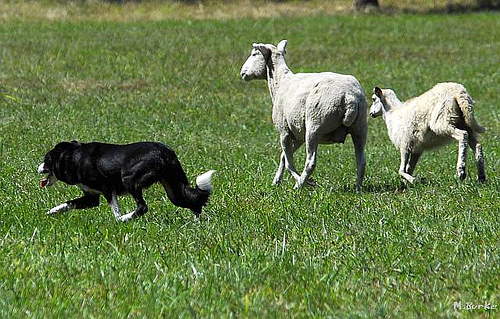 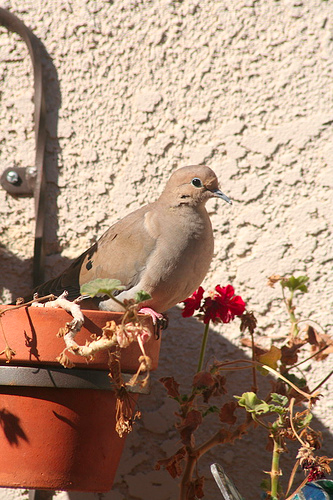 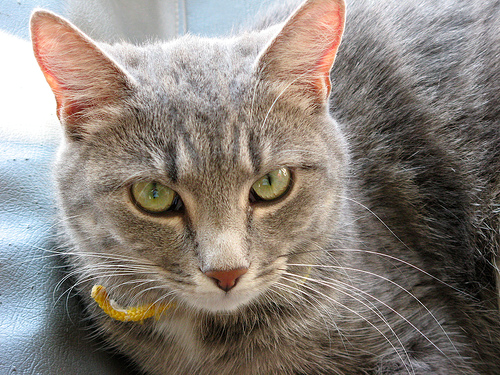 This is a photograph of two sheeps and one grass. The first black sheep is by the green grass, and by the second black sheep. The second black sheep is by the green grass.
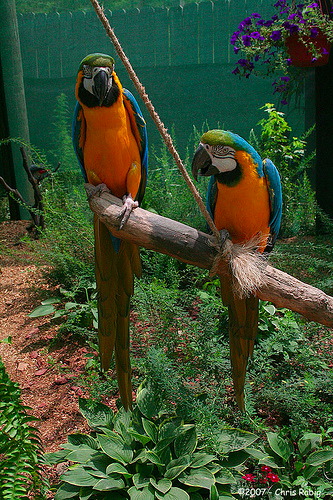 There are one road and one cat. The furry road is in the furry cat.
Here we see one potted plant.
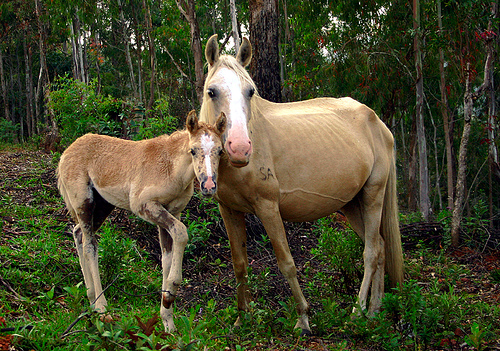 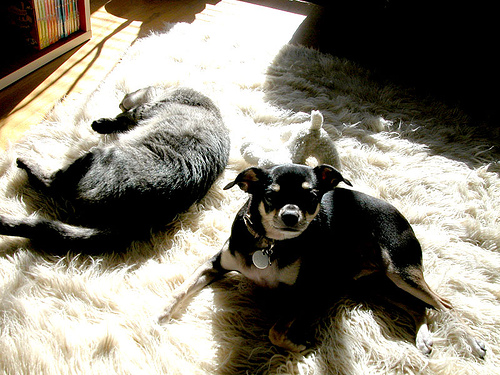 This is a picture of one tree, one road and one person. The rusty tree is under the red road. The colorful person is near the rusty tree, and under the red road.
This is a photograph of two horses and one grass. The first feathered horse is within the green grass, and by the second feathered horse. The second feathered horse is within the green grass.
This is a picture of one dog.
Kulkarni et al, CVPR11
[Speaker Notes: Of course it doesn’t always work!

Some common mistakes are: missing detections, false detections, 
Incorrectly predicted attributes.]
Algorithm vs Humans
“This picture shows one person, one grass, one chair, and one potted plant. The person is near the green grass, and in the chair. The green grass is by the chair, and near the potted plant.”
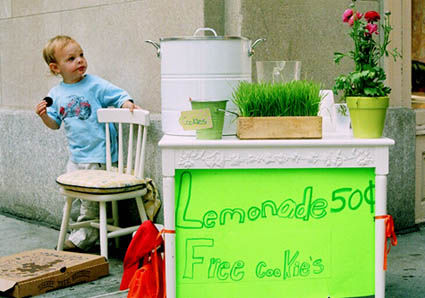 H1: A Lemonaide stand is manned by a blonde child with a cookie. 
H2: A small child at a lemonade and cookie stand on a city corner. 
H3: Young child behind lemonade stand eating a cookie.
Sounds unnatural!
Kulkarni et al, CVPR11
[Speaker Notes: So where are we in image description generation?

Well, something you may have noticed, is that our descriptions don’t really sound very human, in fact they sound kind of robotic as compared to the descriptions provided by people for an image.

This motivates a need for another type of approach to description generatiion]
Method 2: Retrieval based generation
Berg, Attributes Tutorial CVPR13
[Speaker Notes: These are retrieval based algorithms that make use of existing text for description generation]
A Simplified Problem
Represent image/text content as subject-verb-scene triple

Good triples:
(ship, sail, sea)
(boat, sail, river)
(ship, float, water)

Bad triples:
(boat, smiling, sea) – bad relations
(train, moving, rail) – bad words
(dog, speaking, office) - both
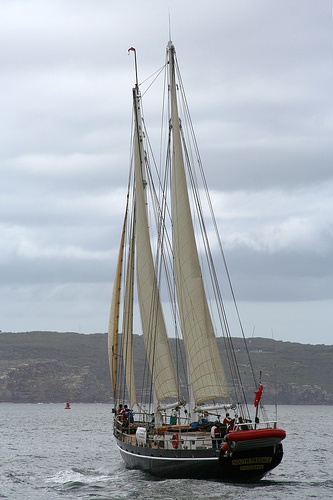 Farhadi et al, ECCV10
[Speaker Notes: Here the idea was to simplify the generation problem a bit by defining a new representation where you represent images or text descriptions as a subject-verb-scene triple – called the meaning space. 

Some good triples for this image might be (ship, sail, sea) or (boat, sail, river) while some bad triples might be (boat, smiling, sea) or (train, moving, rail)]
The Expanded Model
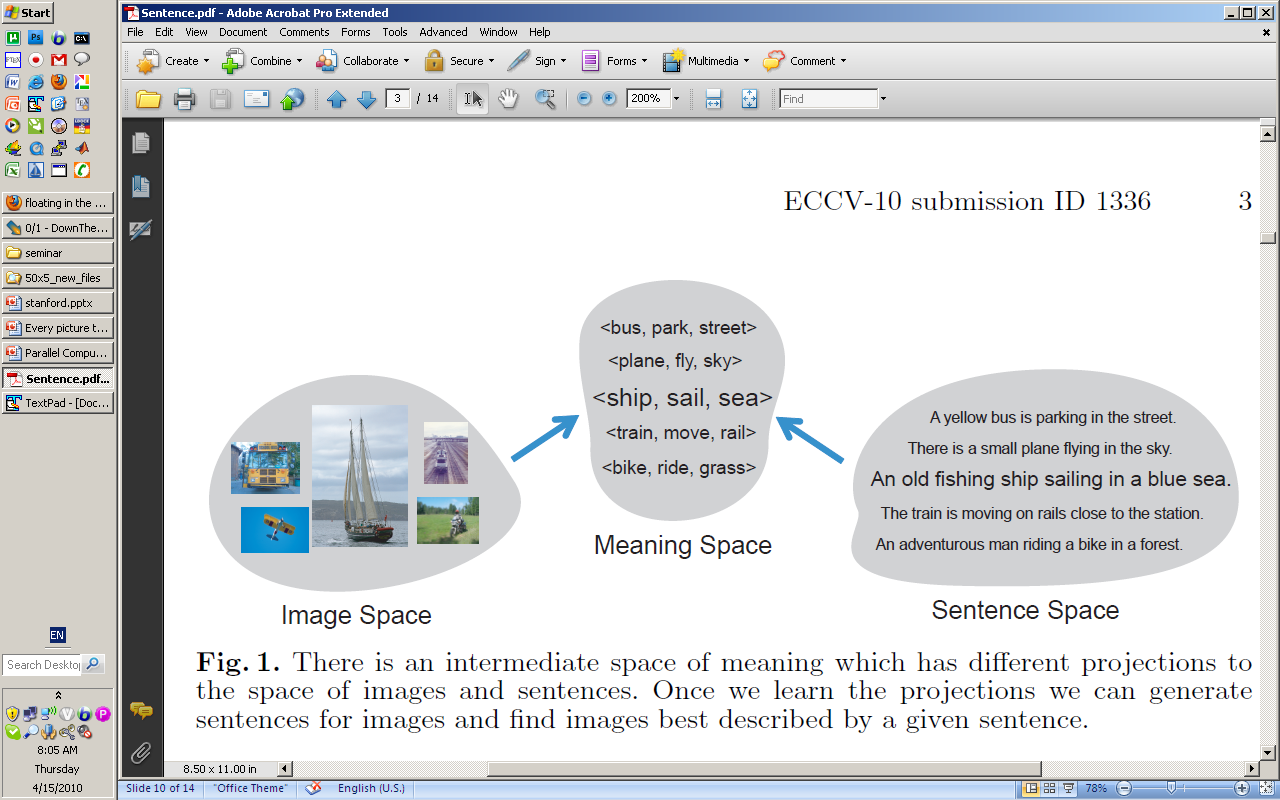 Map from Image Space to Meaning Space
 Map from Sentence Space to Meaning Space
 Retrieve Sentences for Images via Meaning Space
Farhadi et al, ECCV10
[Speaker Notes: The idea of their approach was to map from the image space to the meaning space, and from the sentence space to the meaning space. Then for a new query image you could caption it via this meaning space.]
Retrieval through meaning space
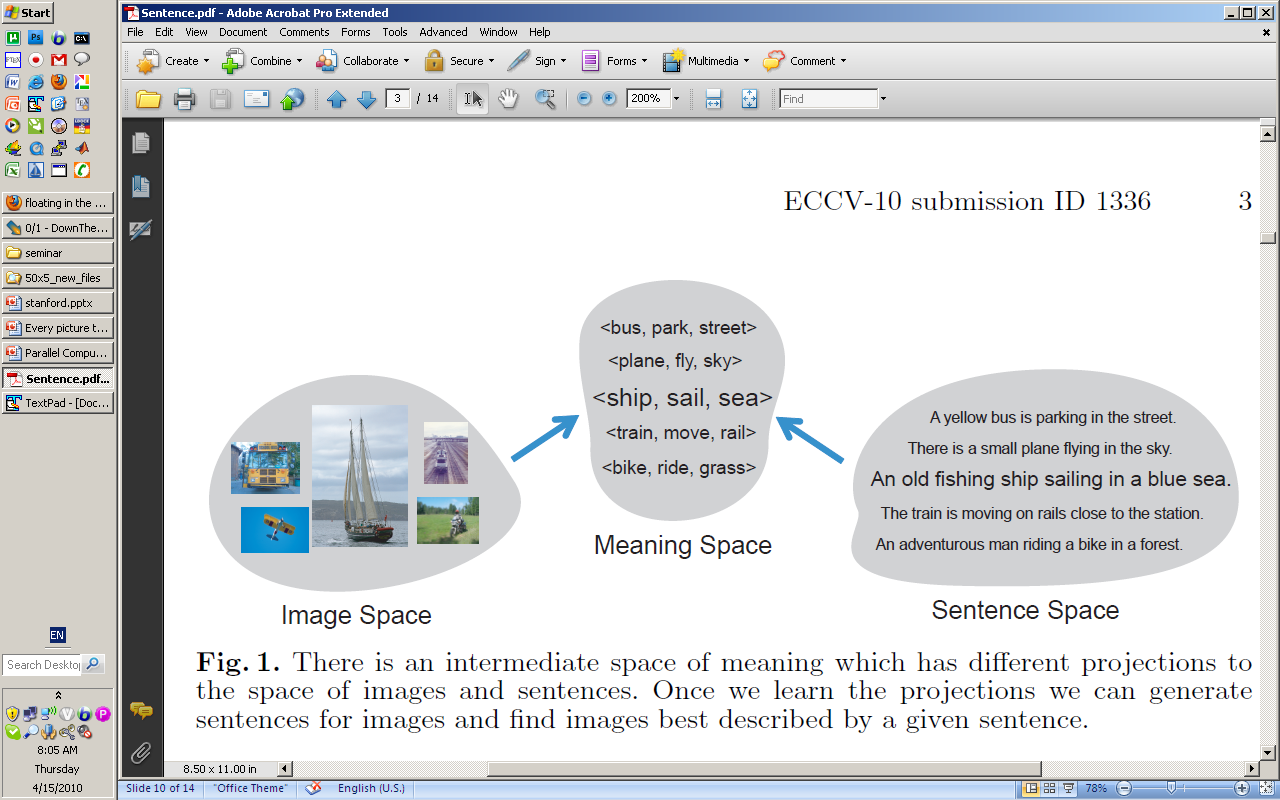 Map from Image Space to Meaning Space
 Map from Sentence Space to Meaning Space
 Retrieve Sentences for Images via Meaning Space
Farhadi et al, ECCV10
[Speaker Notes: So the first thing you have to do is define these mappings.]
Image Space  Meaning Space
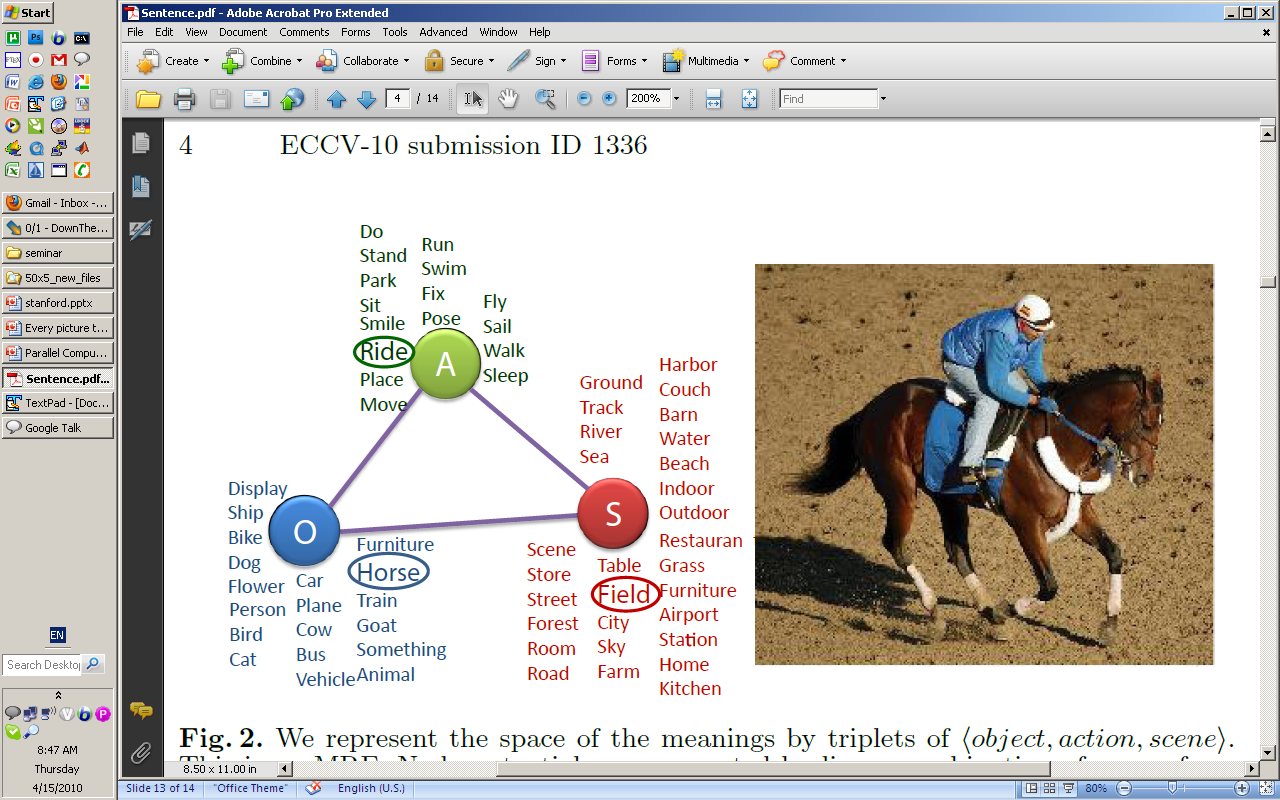 Predict Image Content using trained classifiers
Farhadi et al, ECCV10
[Speaker Notes: On the image side mapping was performed by predicting image content using trained classifiers for words. For example here you would hopefully predict (horse, ride, field)]
Retrieval through meaning space
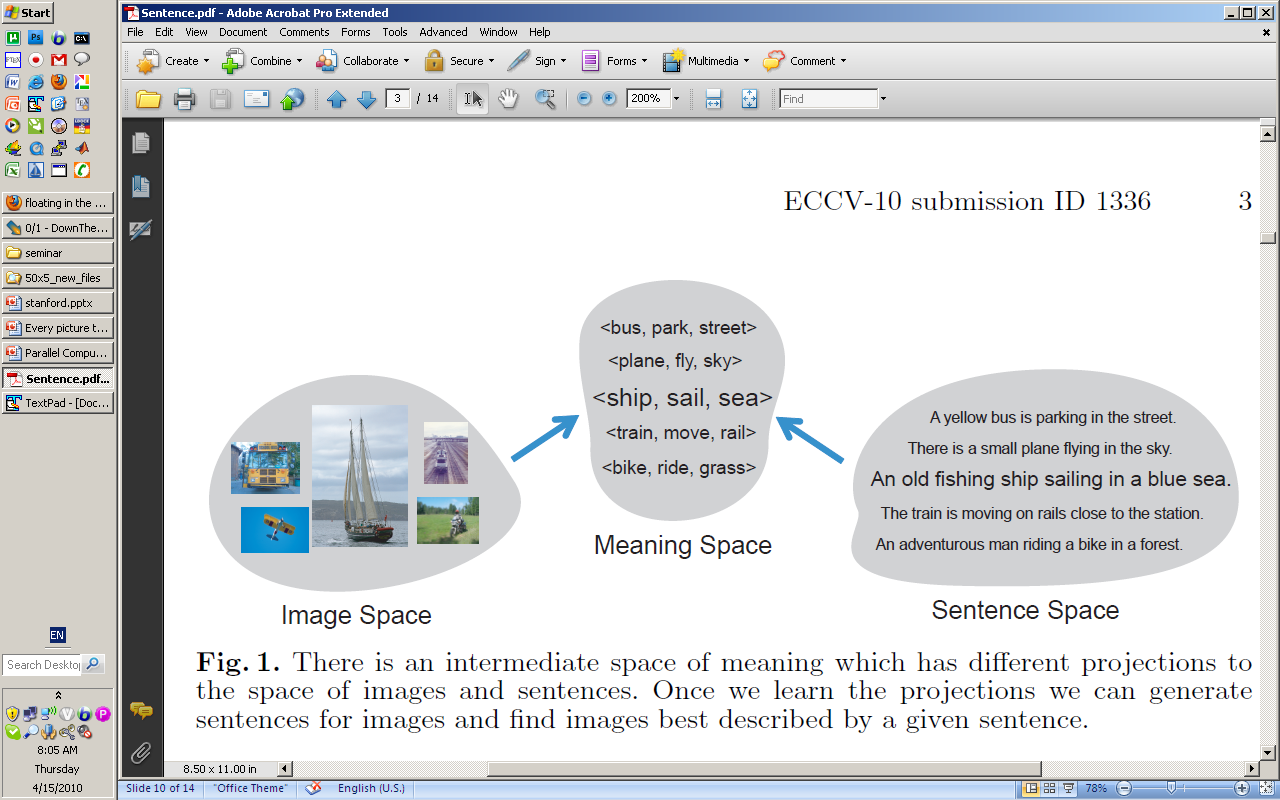 Map from Image Space to Meaning Space
 Map from Sentence Space to Meaning Space
 Retrieve Sentences for Images via Meaning Space
Farhadi et al, ECCV10
[Speaker Notes: On the text side you want to do the same thing, map from the sentence space to the same meaning space]
Sentence Space  Meaning Space
Extract subject, verb and scene from sentences in the training data
Subject: Cat
Verb: Sitting
Scene: room
black cat over pink chair
A black color cat sitting on chair in a room.
cat sitting on a chair looking in a mirror.
Use taxonomy trees
Object
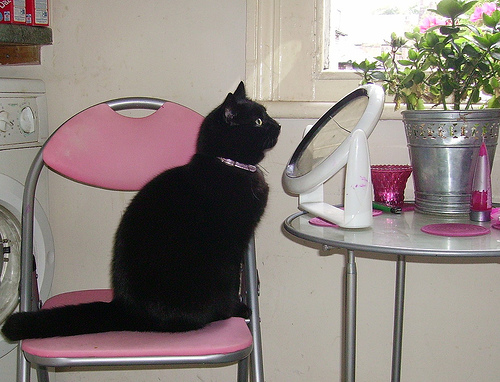 Animal
Human
Vehicle
Cat
Dog
Horse
Car
Bike
Train
Farhadi et al, ECCV10
[Speaker Notes: So they used some text processing to map from sentences to subject, verb, and scene, incorporating taxonomy trees make this mapping more robust to differences between words used in sentences to the words in the meaning space]
Retrieval through meaning space
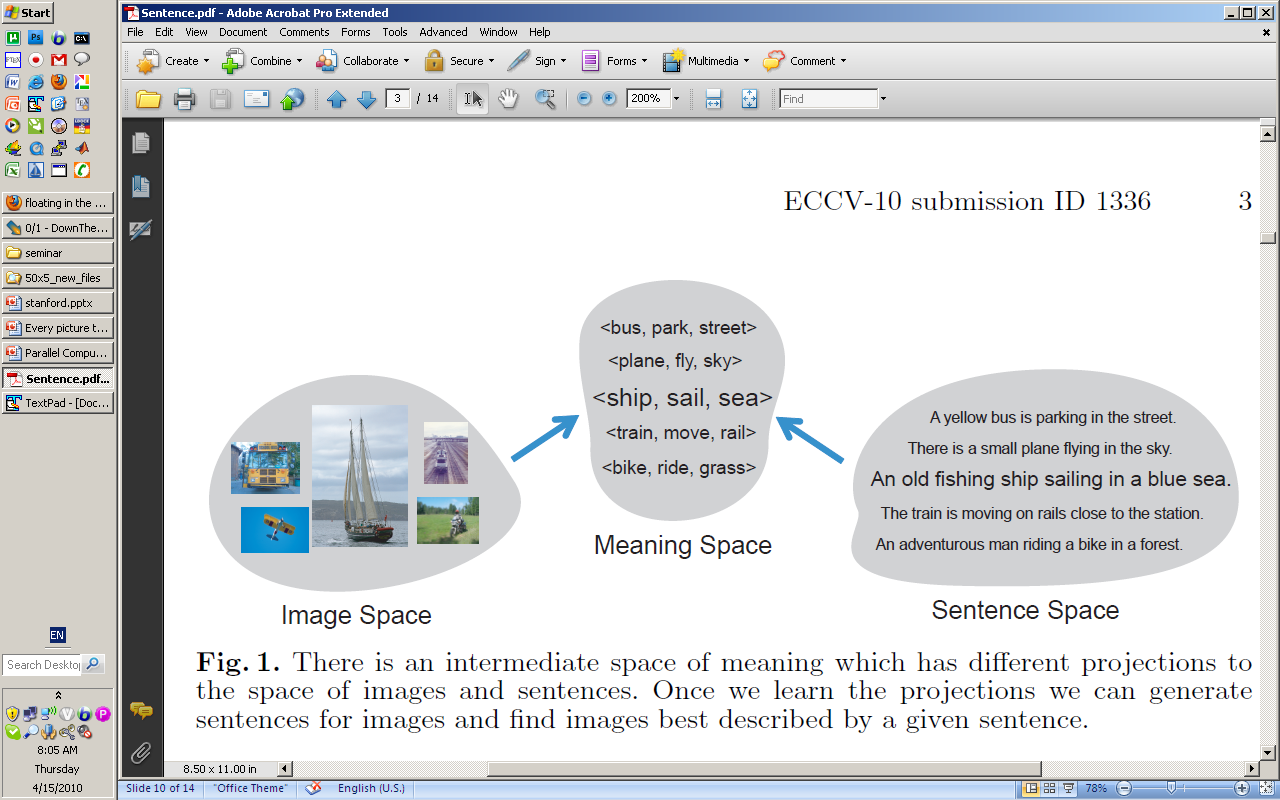 Map from Image Space to Meaning Space
 Map from Sentence Space to Meaning Space
 Retrieve Sentences for Images via Meaning Space
Farhadi et al, ECCV10
[Speaker Notes: Given a new image you can map it to the meaning space and then retrieve sentences with the same or similar mappings]
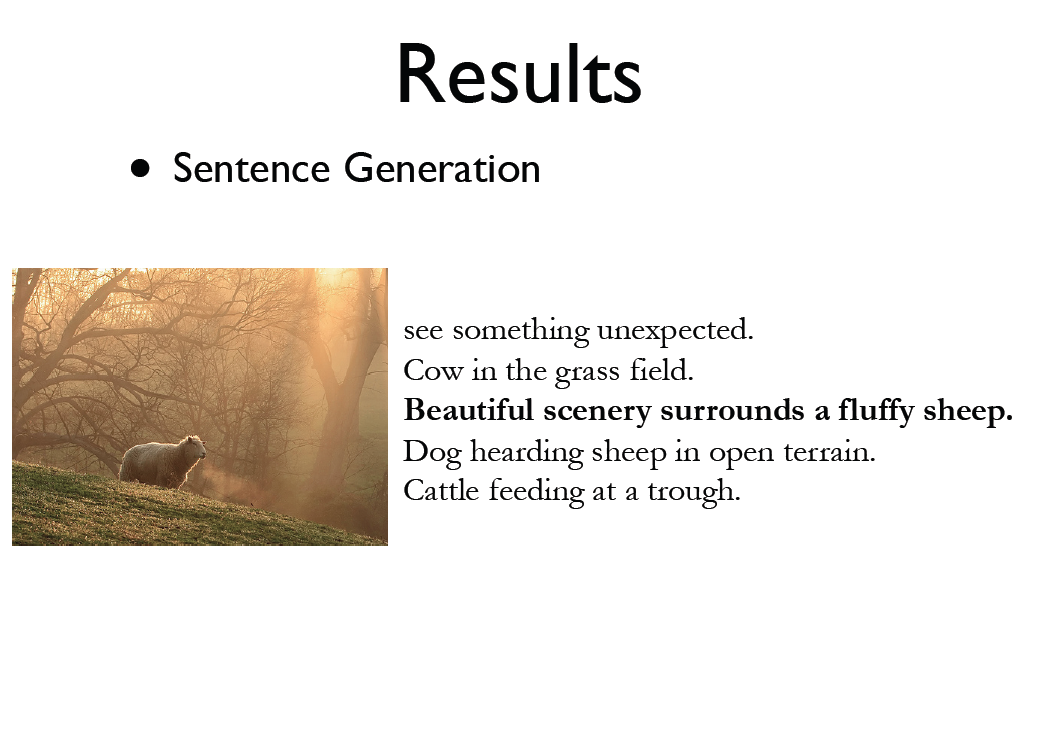 Farhadi et al, ECCV10
[Speaker Notes: This often produces reasonable results – e..g beautiful scenery surrounds a fluffy sheep]
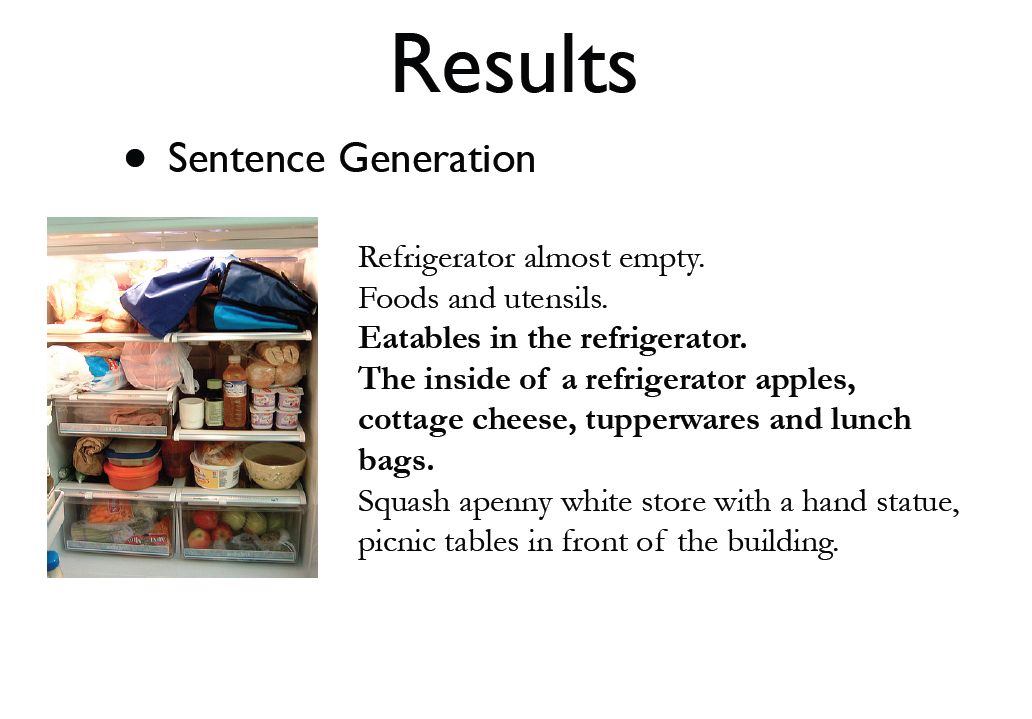 Farhadi et al, ECCV10
[Speaker Notes: Or eatables in the refrigerator

You can see that these descriptions sound a lot more human than the ones I showed earlier – because they were actually written by people]
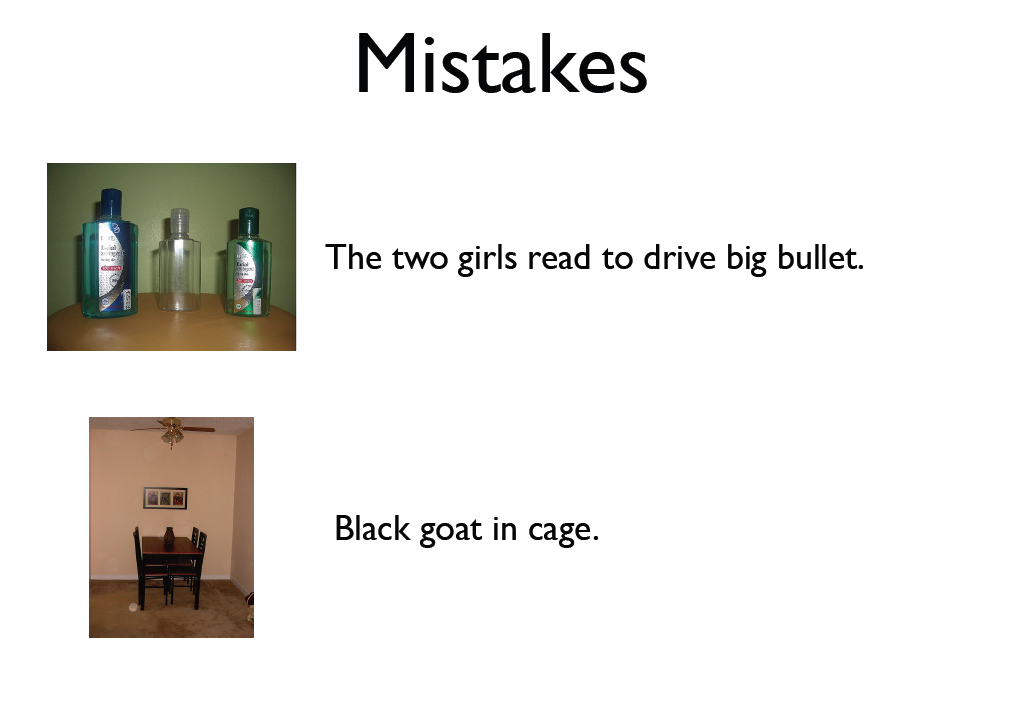 Farhadi et al, ECCV10
[Speaker Notes: But of course you can have mistakes like “the two girls read to drive big bullet”.]
Data
1,000 images
20,000 images
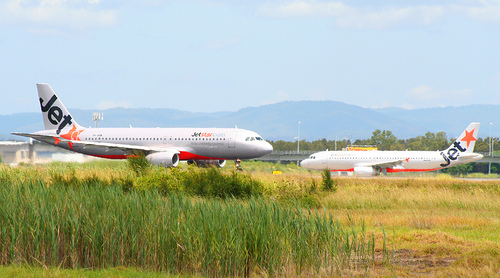 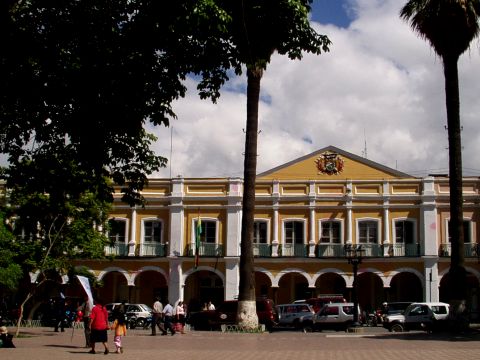 More data needed?
Rashtchian et al 2010, 
Farhadi et al 2010
5 descriptions per image 
20 object categories
Image-Clef challenge
2 descriptions per image 
Select image categories
Large amounts of paired data can help us study the image-language relationship
Berg, Attributes Tutorial CVPR13
[Speaker Notes: The dataset used in this approach was derived from pascal images with relatively limited image content and contained only 1000 images. Perhaps not enough for general retrieval based generation methods. There is also a nice dataset from the imageclef folks containing 20k images with associated descriptions. But is this enough for data driven generation? Perhaps more data is needed.]
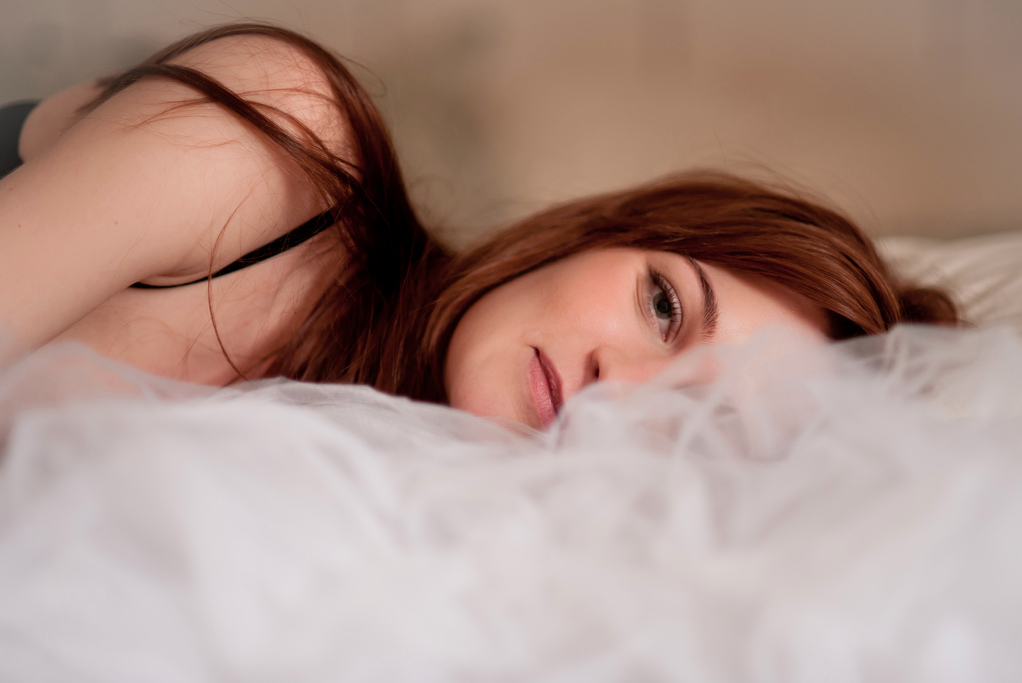 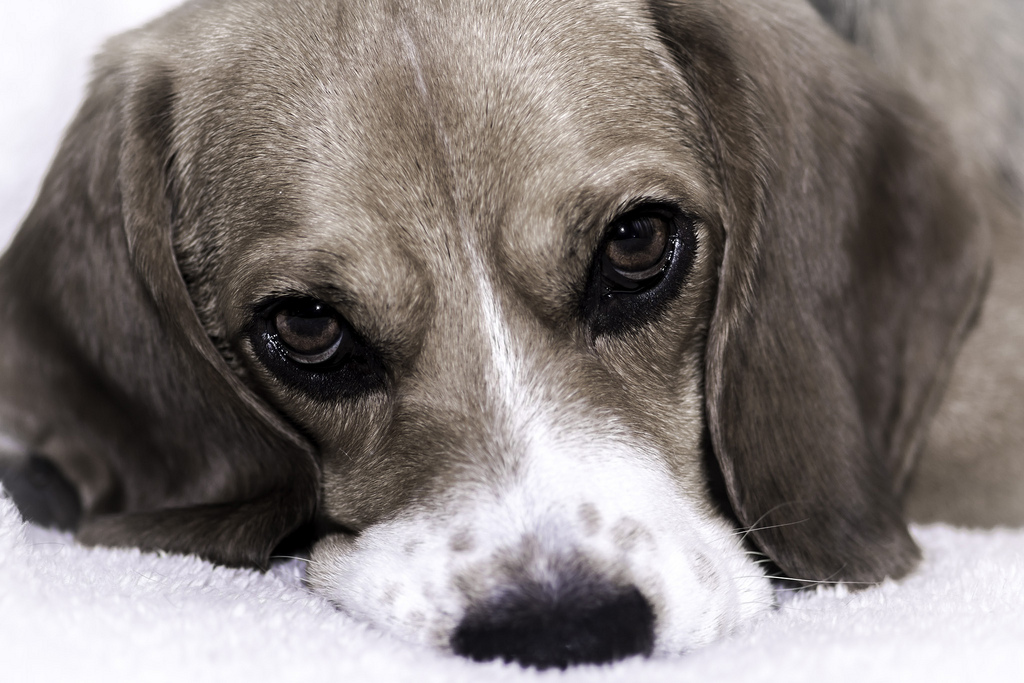 Through the smoke
Duna Portrait #5
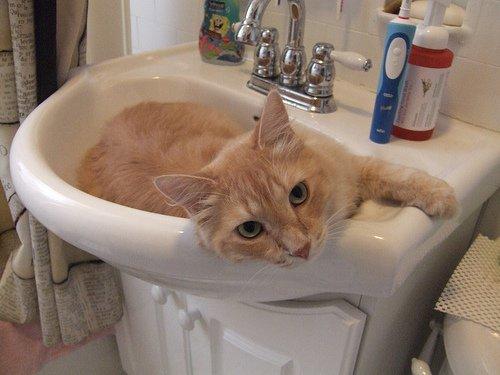 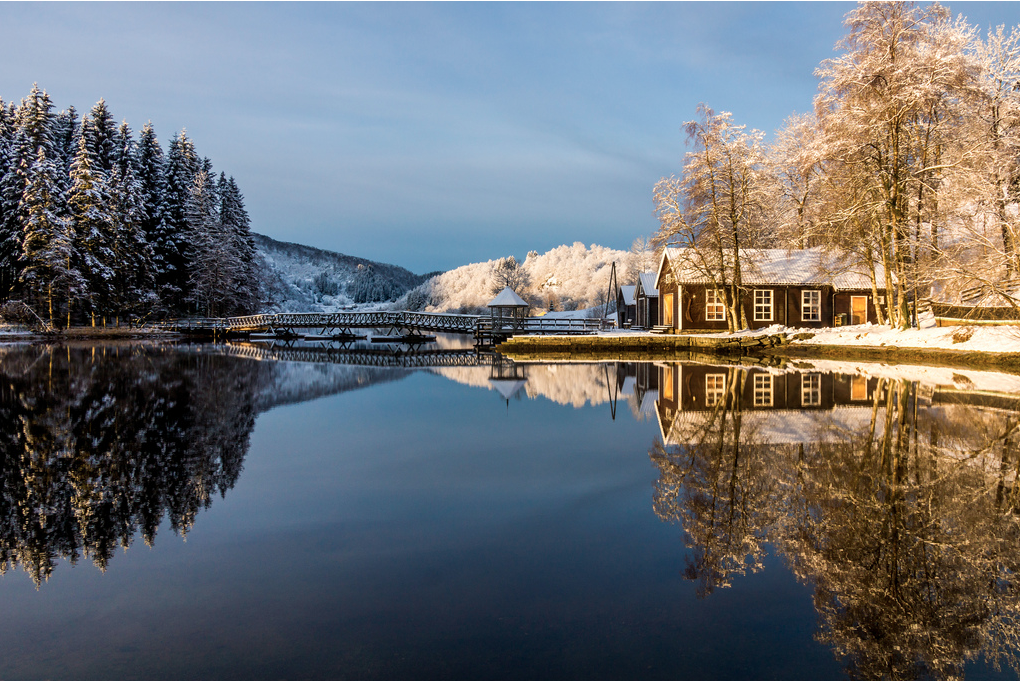 Mirror and gold
the cat lounging in the sink
Data exists, but buried in junk!
Berg, Attributes Tutorial CVPR13
[Speaker Notes: So do images with nice descriptive captions exist? Well it turns out that they do, but they are somewhat obscured by lots and lots of images with text that does not directly describe the image content.]
SBU Captioned Photo Datasethttp://tamaraberg.com/sbucaptions
1 million captioned photos!
1 million captioned photos!
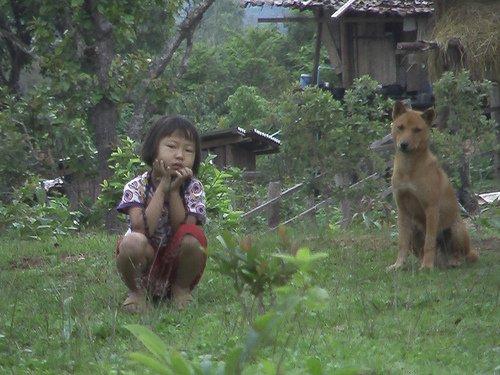 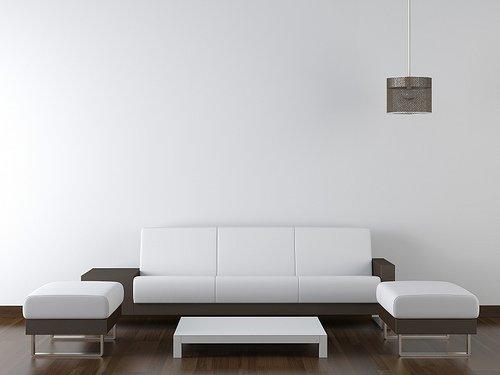 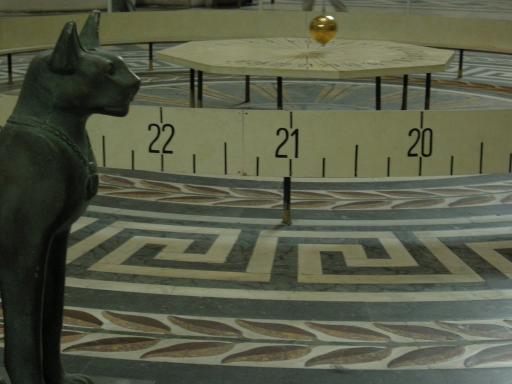 Little girl and her dog in northern Thailand. They both seemed interested in what we were doing
Interior design of modern white and brown living room furniture against white wall with a lamp hanging.
The Egyptian cat statue by the floor clock and perpetual motion machine in the pantheon
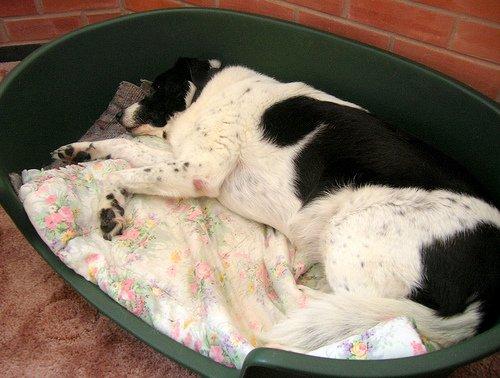 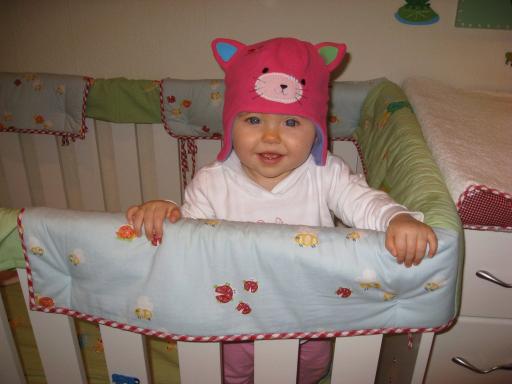 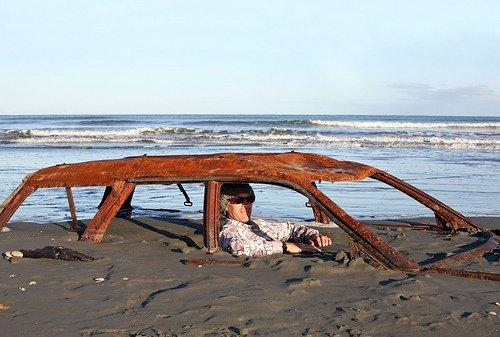 Man sits in a rusted car buried in the sand on Waitarere beach
Our dog Zoe in her bed
Emma in her hat looking super cute
Berg, Attributes Tutorial CVPR13
[Speaker Notes: So my student vicente put in a lot of effort to sift through all of these images and find those that have descriptive image captions. He went to flickr and performed a ton of search queries to find images. He downloaded about 500 million images using 12 parallel download streams over a period of about 2 months. Then, we automatically filtered the set using various heuristics to get captions that are often visually descriptive of the associated image. In the end we got a collection of over 1 million captioned photos.

These captions tend to be visually relevant to their associated image. For example, “man sits in a rusted car buried in the sand on waitarere beach” or “little girl and her dog in northern thailand. They both seemed interested in what we were doing”



(by requiring image captions to be satisfactory length and contain at least 2 object, attribute, scene, or action words and a prepositional word. )]
Remaining Challenges:(1) Background Knowledge(2) Find the right focus
[Speaker Notes: This was the result]
Big Data Driven Generation
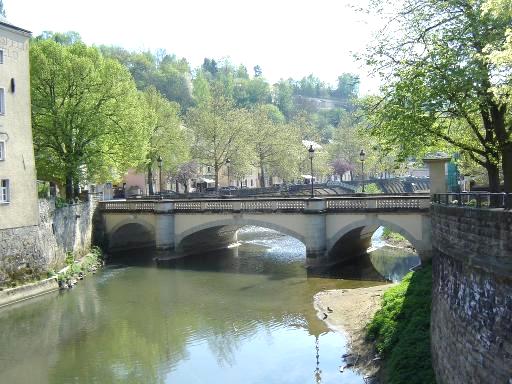 An old bridge over dirty green water.
One of the many stone bridges in town that carry the gravel carriage roads.
A stone bridge over a peaceful river.
Generate natural sounding descriptions using existing captions
Ordonez et al, NIPS11
[Speaker Notes: With that much data we can now generate natural sounding descriptions for a wide variety of image contents. 
 
For example for this query image, we might produce a caption like “an old gray bridge over dirty green water. Or “a stone bridge over a peaceful river”]
Harness the Web!
Global Matching(GIST + Color)
SBU Captioned Photo Dataset
1 million captioned images!
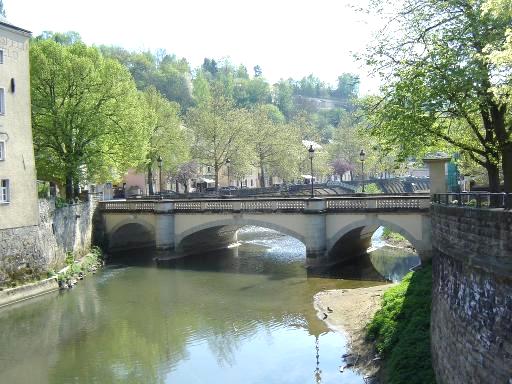 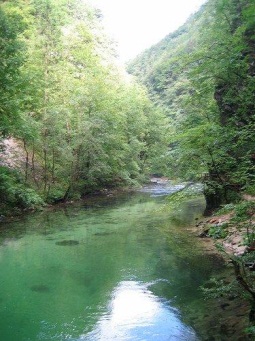 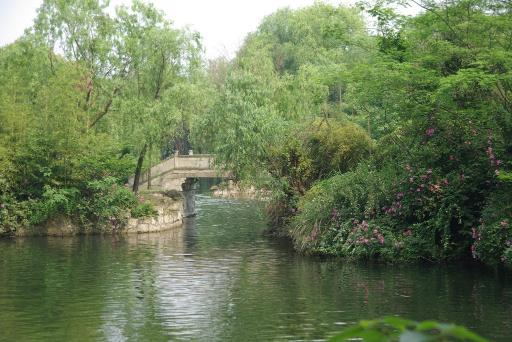 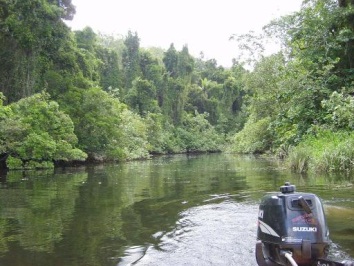 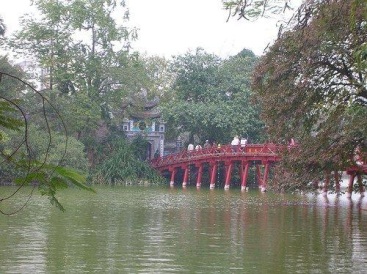 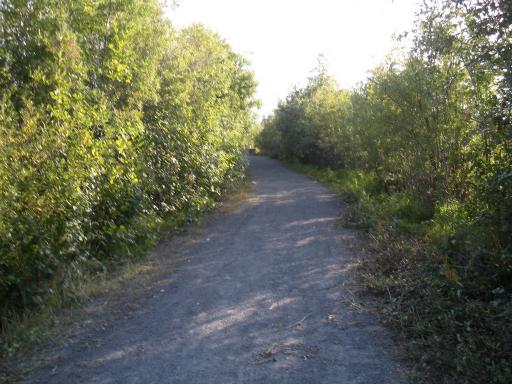 The daintree river by boat.
Hangzhou bridge in West lake.
A walk around the lake near our house with Abby.
The water is clear enough to see fish swimming around in it.
Bridge to temple in Hoan Kiem lake.
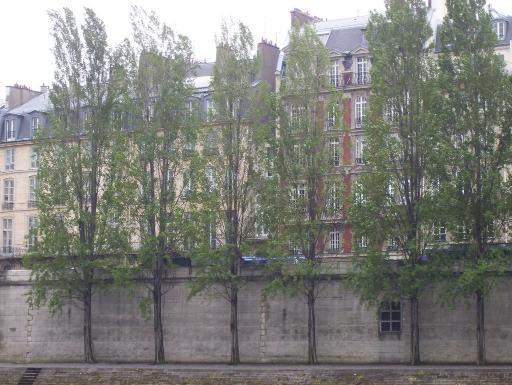 Transfer Caption(s)
e.g. “The water is clear enough to see fish swimming around in it.”
Smallest house in paris between red (on right) and beige (on left).
…
Ordonez et al, NIPS11
[Speaker Notes: We tried a number of methods from really simple tricks like gist and color based global matching for retrieval. 

here we might caption the query with “the water is clear enough to see fish swimming around in it”]
Use High Level Content to Rerank (Objects, Stuff, People, Scenes, Captions)
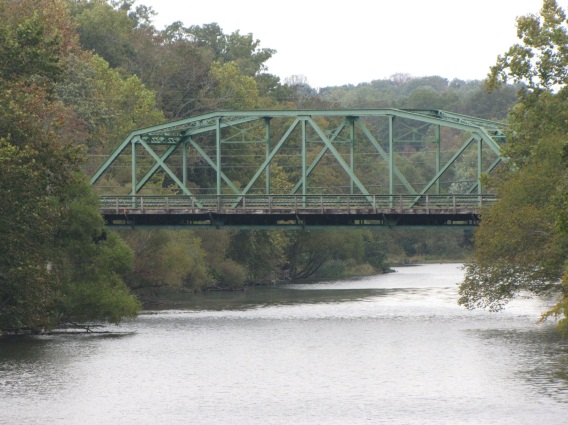 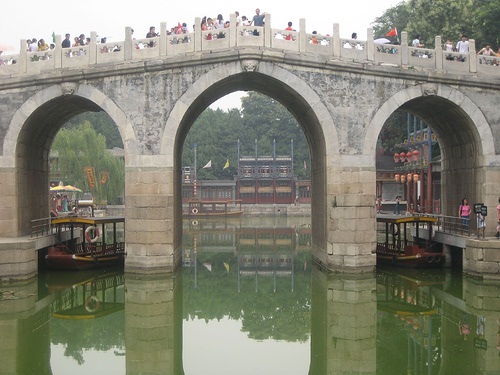 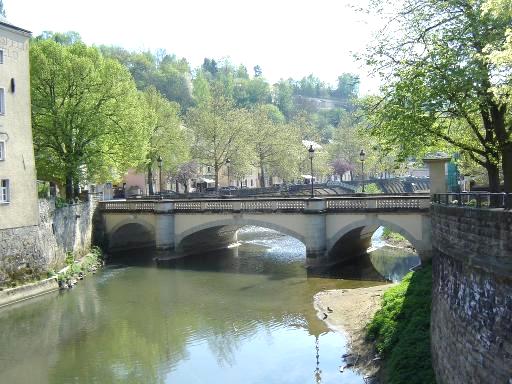 The bridge over the lake on Suzhou Street.
Iron bridge over the Duck river.
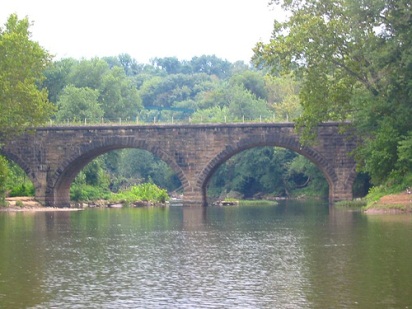 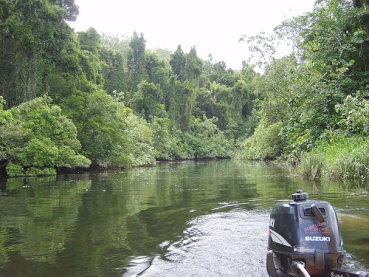 Transfer Caption(s)
e.g. “The bridge over the lake on Suzhou Street.”
The Daintree river by boat.
Bridge over Cacapon river.
. . .
Ordonez et al, NIPS11
[Speaker Notes: Once we have a small set of globally matched images, we also try to re-rank this set using text based measures from the matched set, as well as more computationally intensive visual recognition predictions like detection and visual similarity of objects, stuff, scene, or activities.  For this query we now generate for example “the bridge over the lake on Suzhhou Street”]
Results
Bad
Good
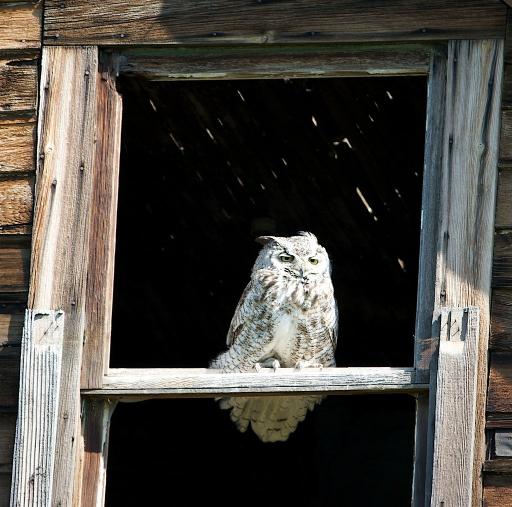 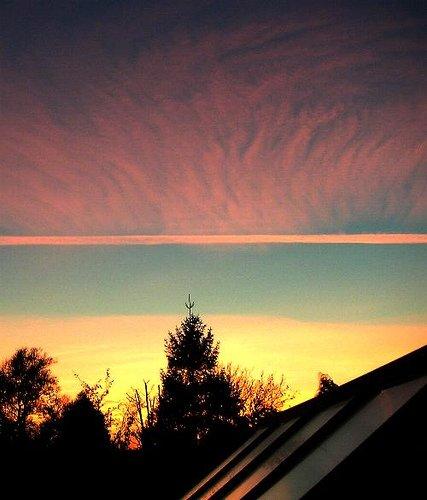 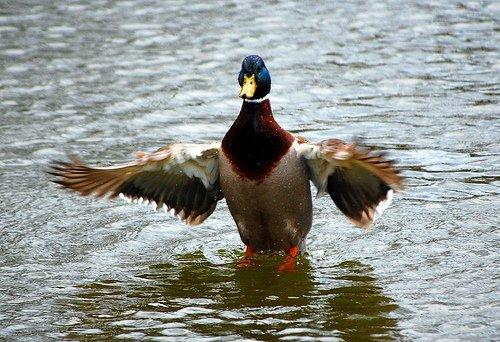 A female Mallard duck in the lake at Luukki Espoo.
Amazing colours in the sky at sunset with the orange of the cloud and the blue of the sky behind.
The cat in the window.
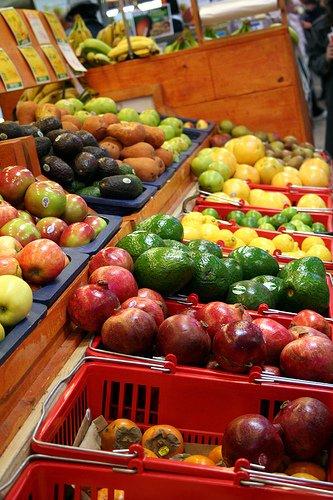 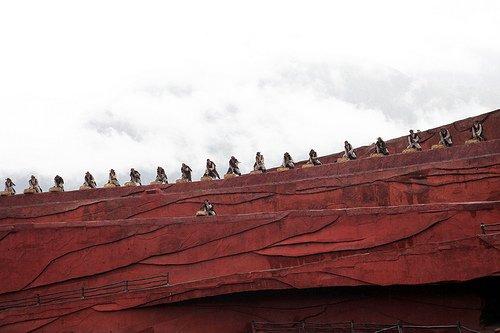 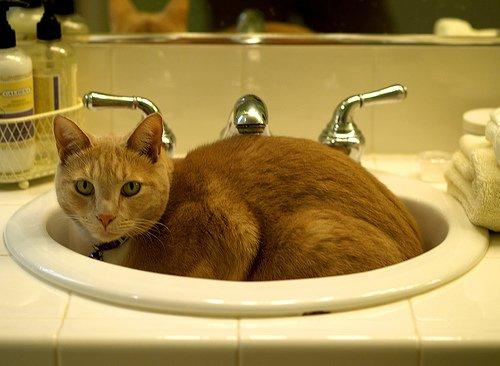 The boat ended up a kilometre from the water in the middle of the airstrip.
Fresh fruit and vegetables at the market in Port Louis Mauritius.
Cat in sink.
Ordonez et al, NIPS11
[Speaker Notes: These simple methods sometimes work surprisingly well – producing natural and relevant captions like: “cat in sink” or “fresh fruit and vegetables at the market in Port Louis Mauritius” 

Other times things can go wrong, for example we predict “the cat in the window” for this owl picture. Strange or unusual depictions sometimes can’t be captioned well because it’s hard to find relevant text.]
Multimedia Event Description
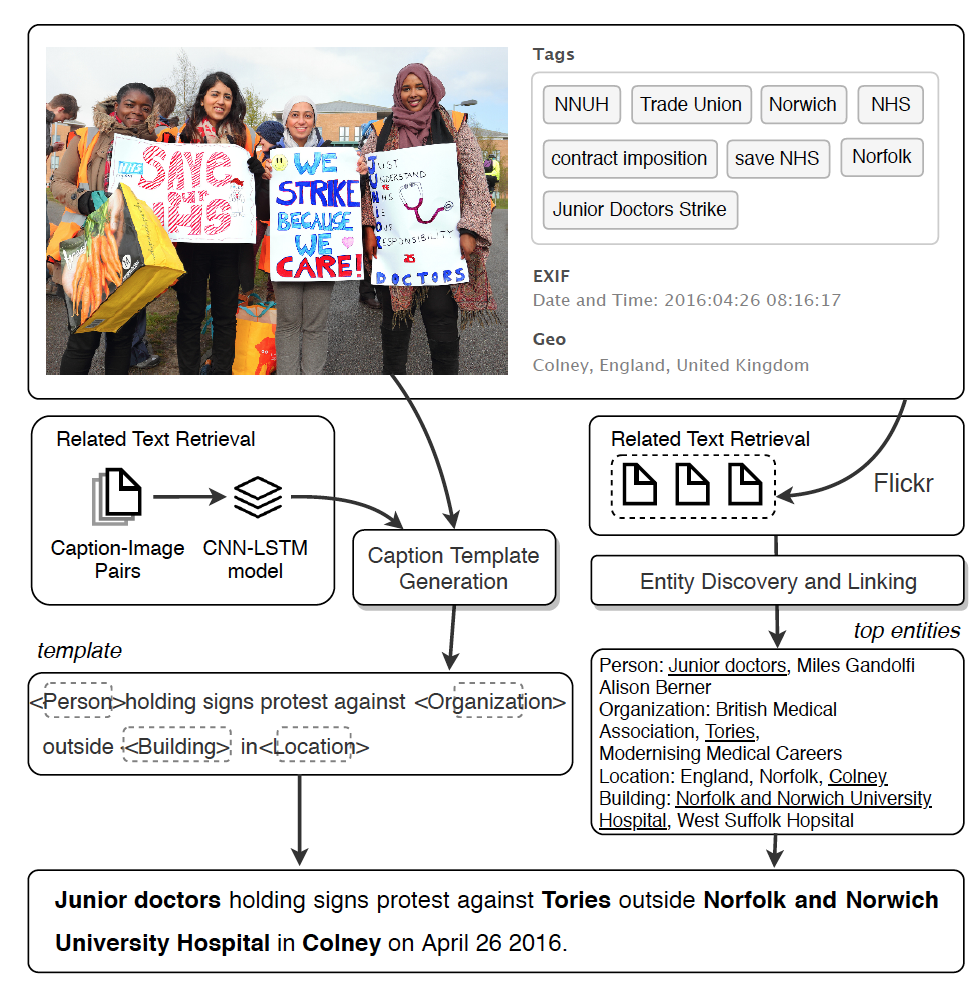 (Lu et al., EMNLP17)
59
[Speaker Notes: Change low resource IL to a language which is not in wikipedia
Word-level: from bi-lingual dicts and alignment; structure-level comes from wals; multi-level alignment]
Multimedia Event Description
(Whitehead et al., EMNLP17)
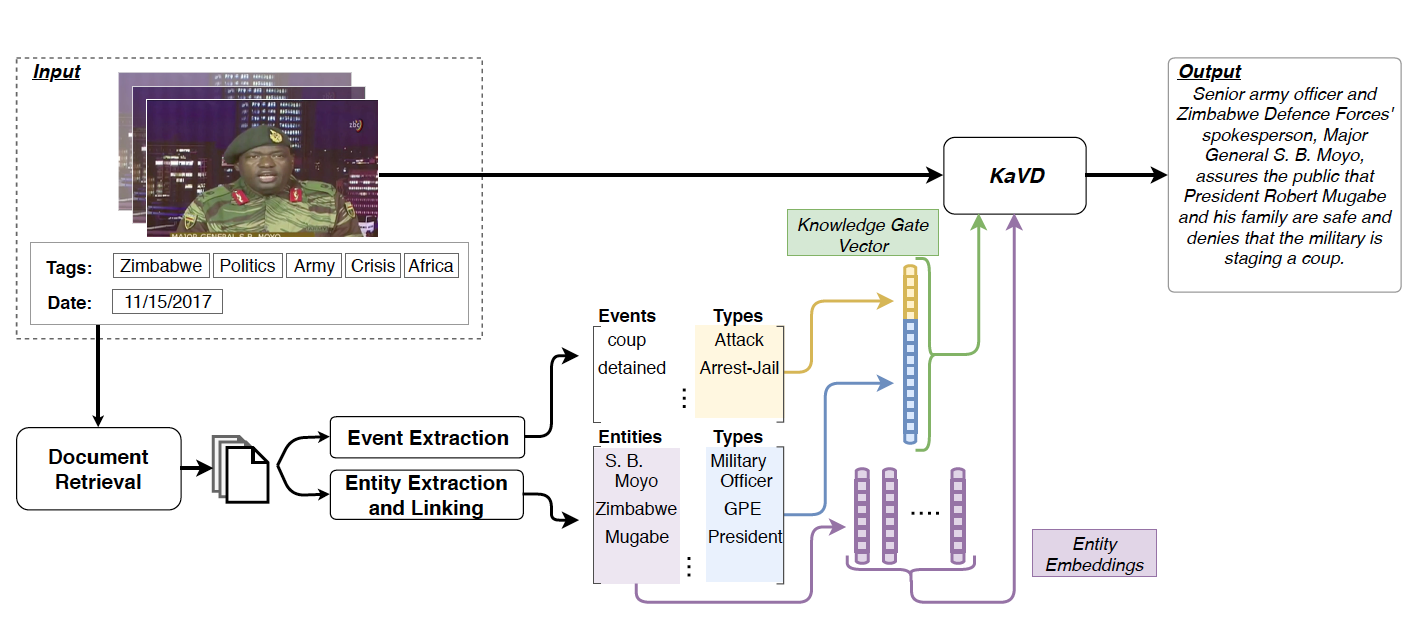 60
[Speaker Notes: Change low resource IL to a language which is not in wikipedia
Word-level: from bi-lingual dicts and alignment; structure-level comes from wals; multi-level alignment]
Storytelling task
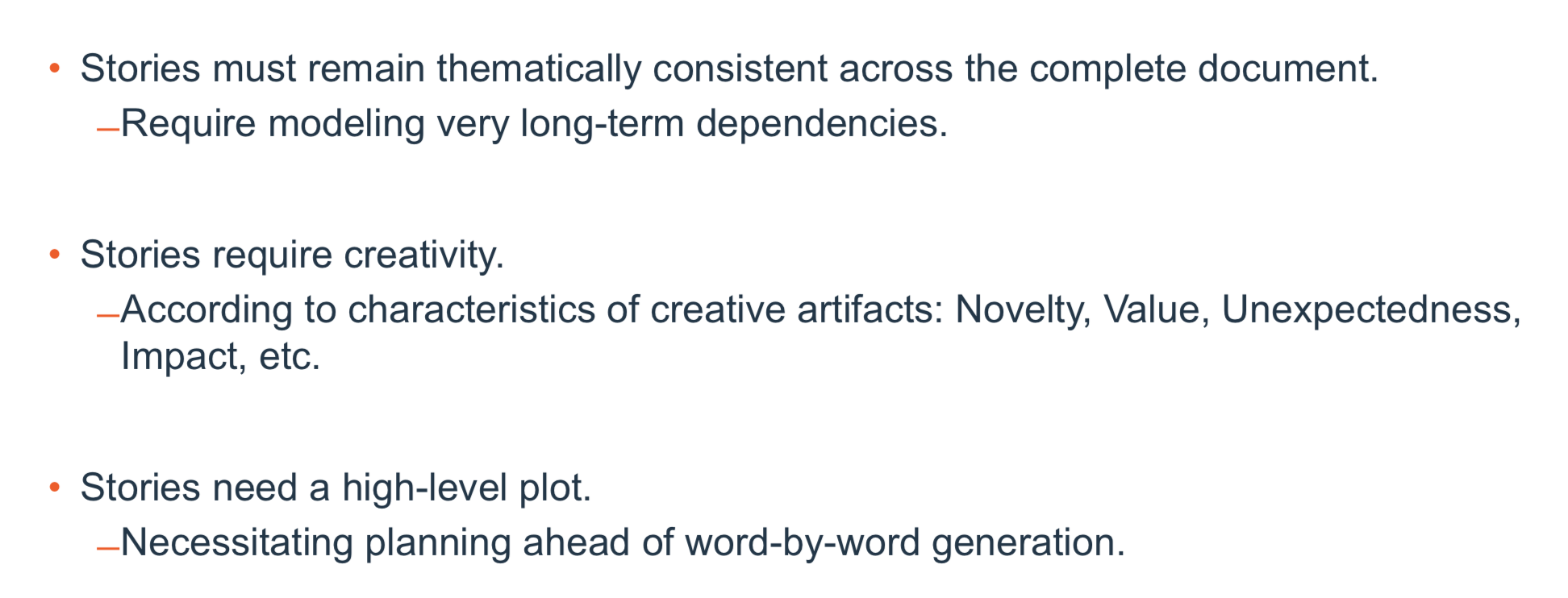 61
[Speaker Notes: Change low resource IL to a language which is not in wikipedia
Word-level: from bi-lingual dicts and alignment; structure-level comes from wals; multi-level alignment]
Storytelling task
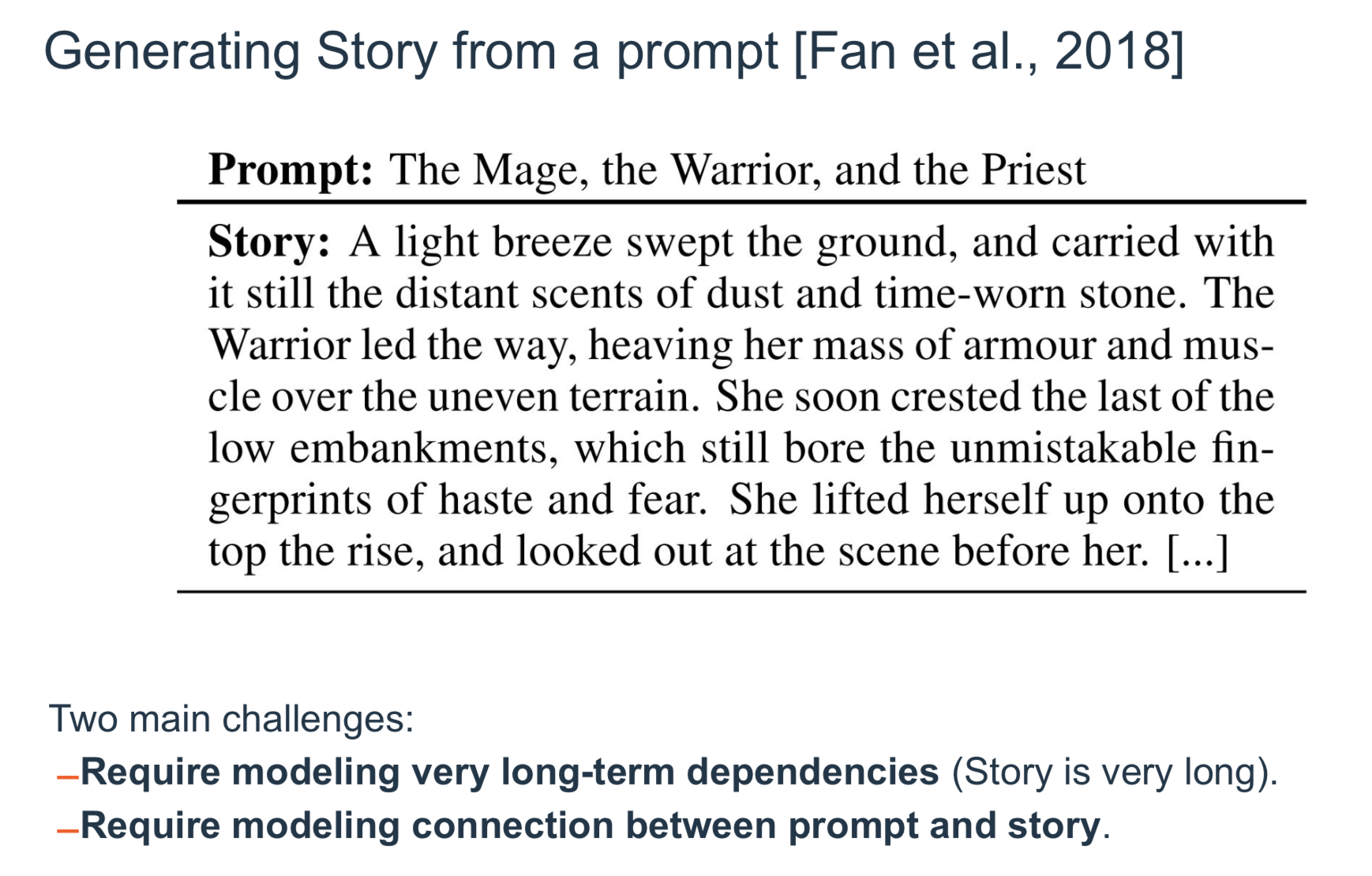 62
[Speaker Notes: Change low resource IL to a language which is not in wikipedia
Word-level: from bi-lingual dicts and alignment; structure-level comes from wals; multi-level alignment]
Storytelling task
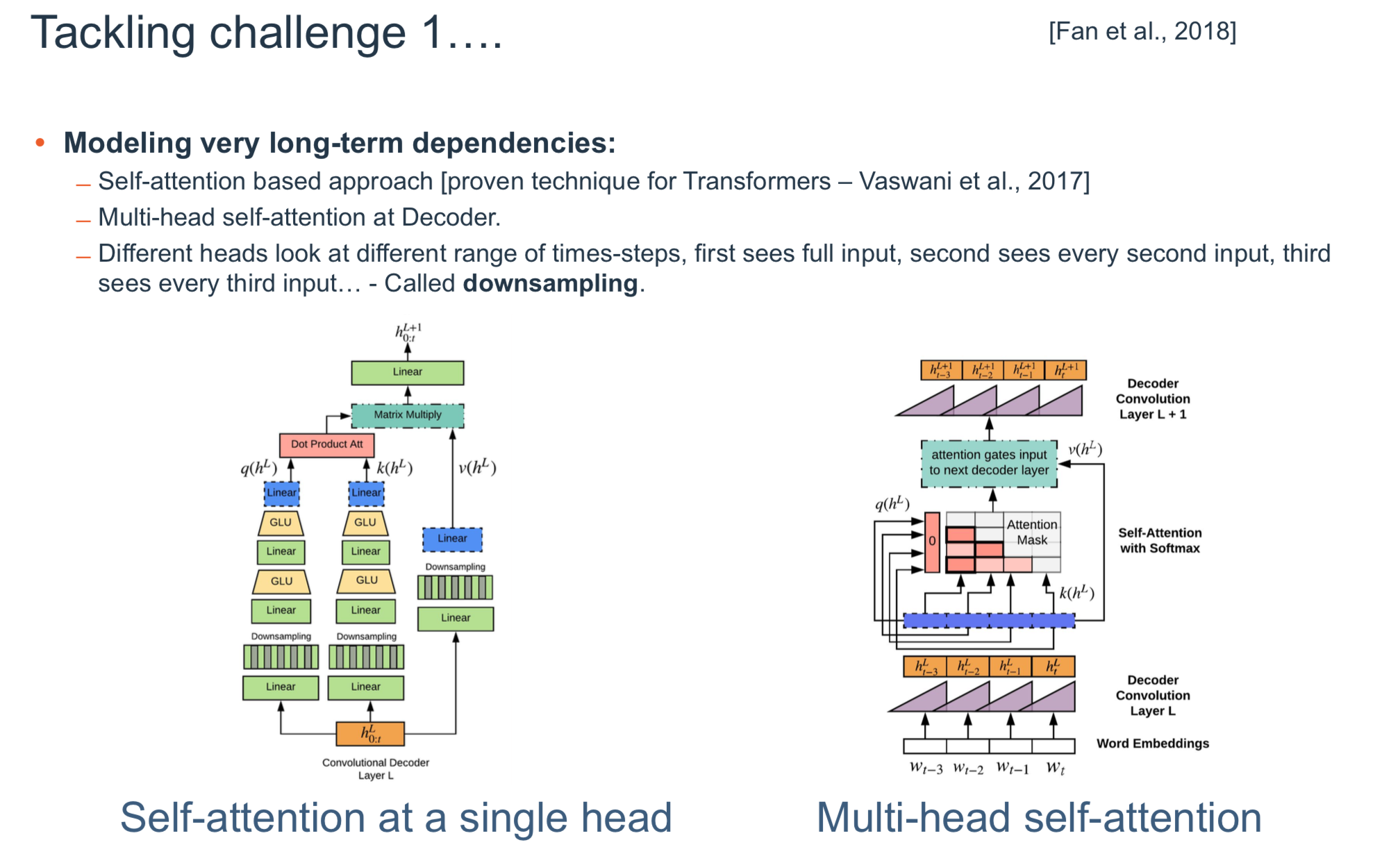 63
[Speaker Notes: Change low resource IL to a language which is not in wikipedia
Word-level: from bi-lingual dicts and alignment; structure-level comes from wals; multi-level alignment]
Storytelling task
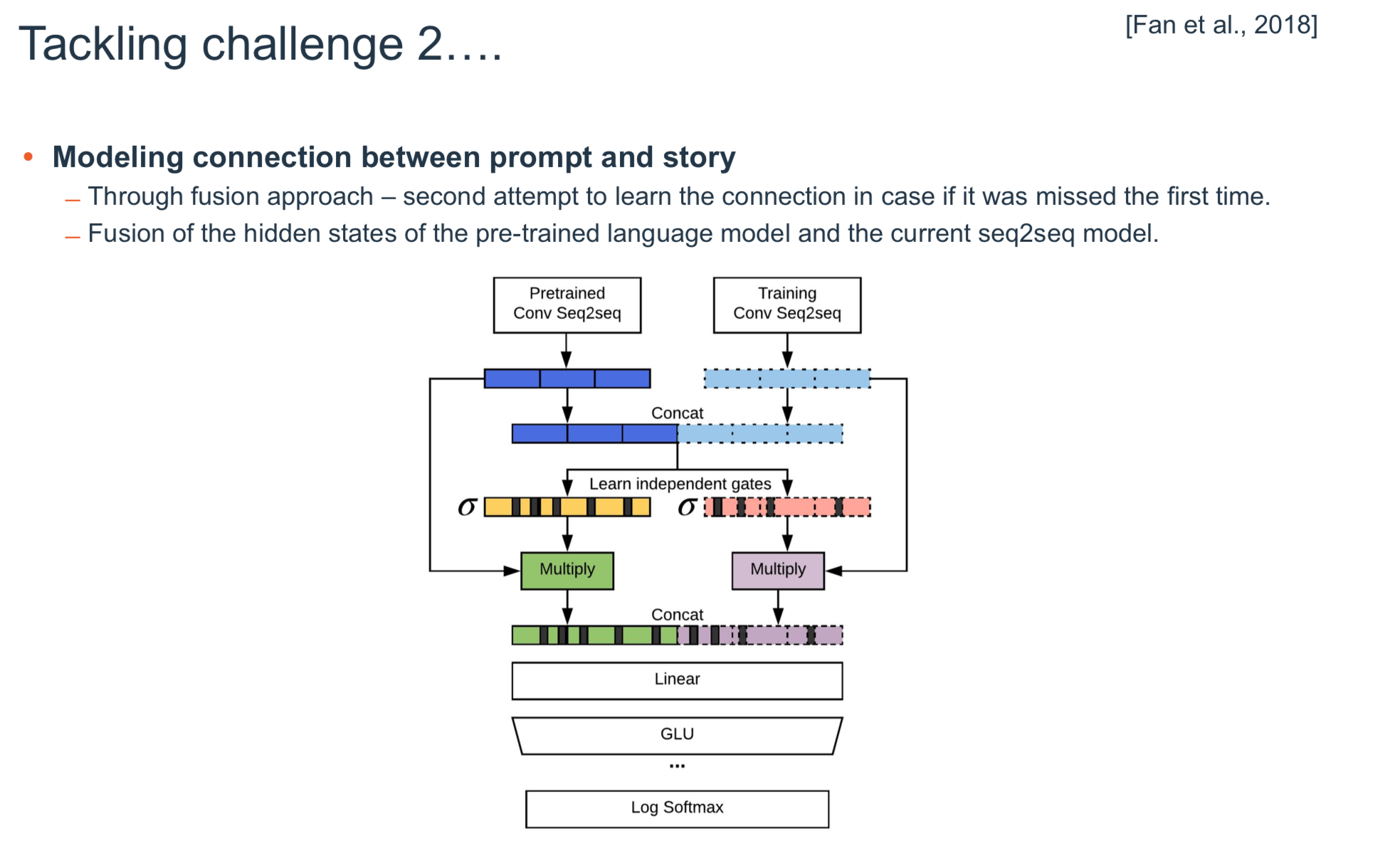 64
[Speaker Notes: Change low resource IL to a language which is not in wikipedia
Word-level: from bi-lingual dicts and alignment; structure-level comes from wals; multi-level alignment]
Visual Storytelling: Exercise
Write a story about:
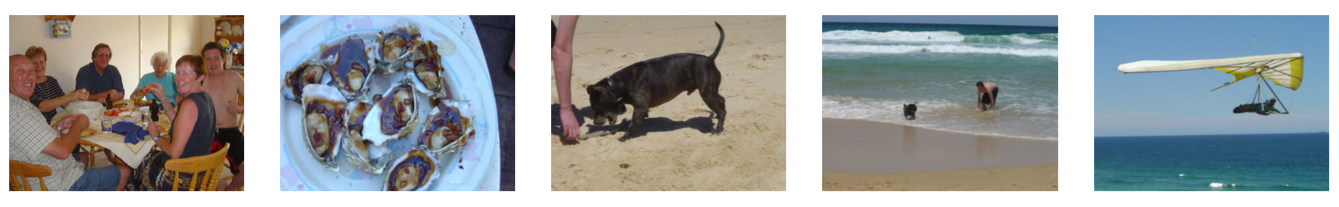 65
[Speaker Notes: Change low resource IL to a language which is not in wikipedia
Word-level: from bi-lingual dicts and alignment; structure-level comes from wals; multi-level alignment]
Visual Storytelling
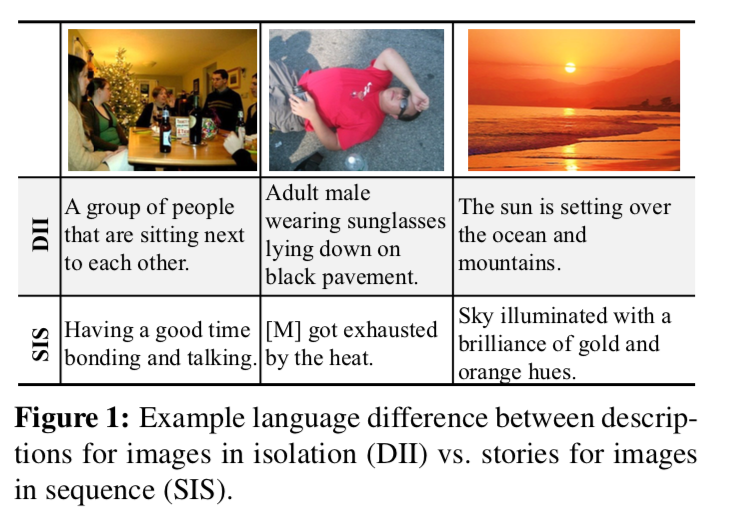 66
[Speaker Notes: Change low resource IL to a language which is not in wikipedia
Word-level: from bi-lingual dicts and alignment; structure-level comes from wals; multi-level alignment]
Visual Storytelling
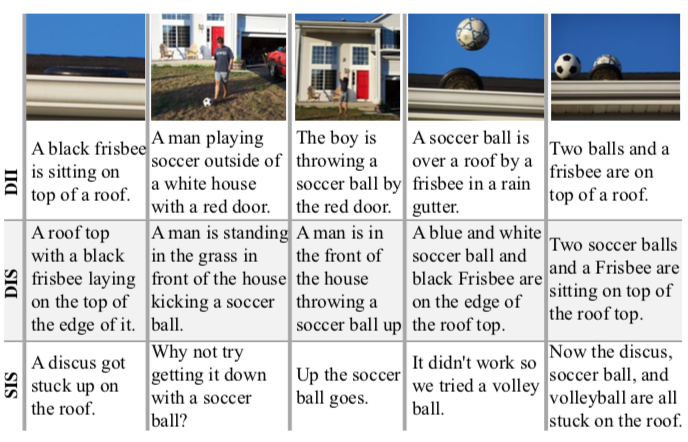 67
[Speaker Notes: Change low resource IL to a language which is not in wikipedia
Word-level: from bi-lingual dicts and alignment; structure-level comes from wals; multi-level alignment]
Visual Storytelling
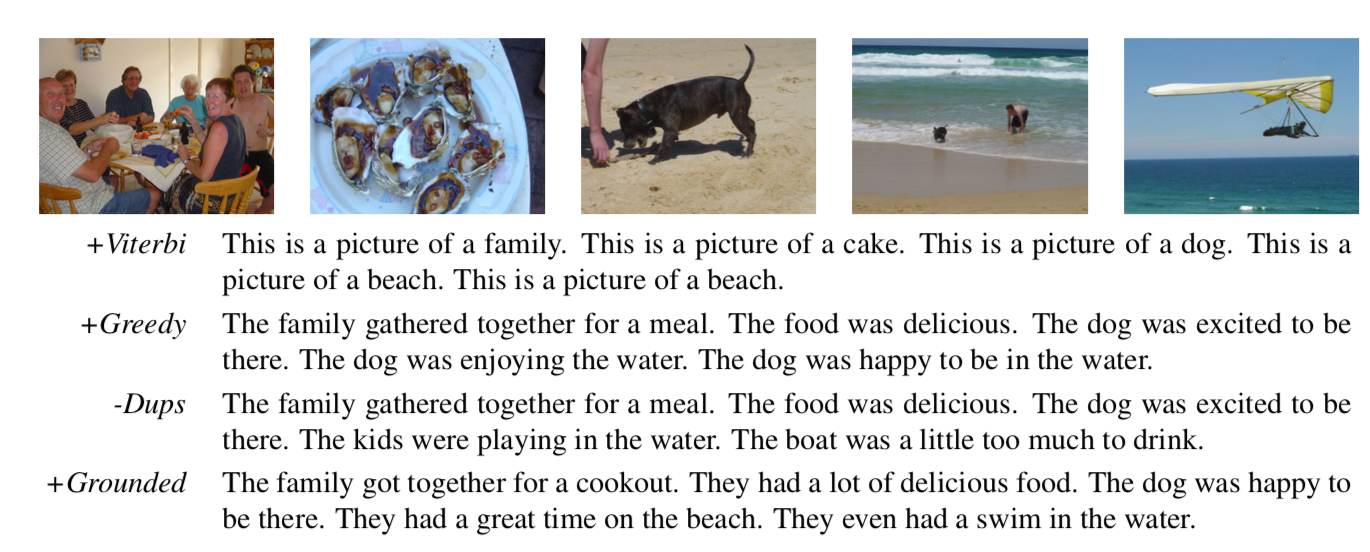 68
[Speaker Notes: Change low resource IL to a language which is not in wikipedia
Word-level: from bi-lingual dicts and alignment; structure-level comes from wals; multi-level alignment]